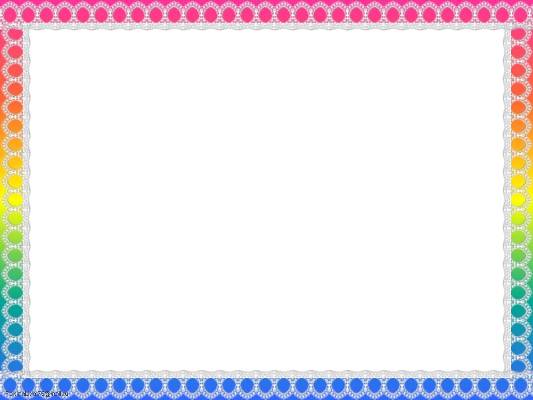 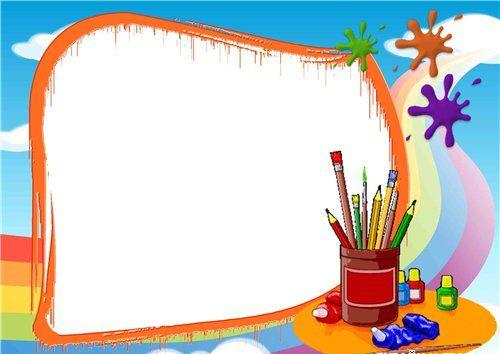 Мастер – класс для воспитателей
Нетрадиционные  техники рисования
Подготовила воспитатель 1 категории  Соларева Г.И.
МБДОУ № 55  г. Керчь  
2017 год
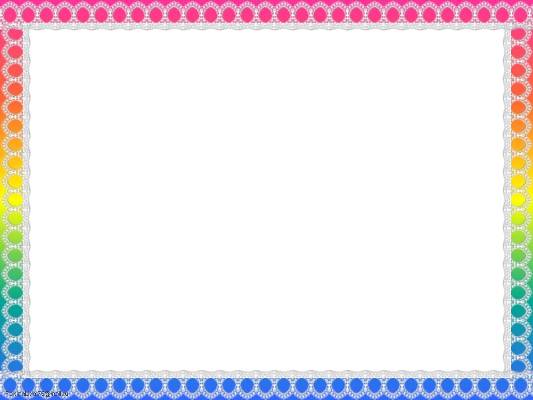 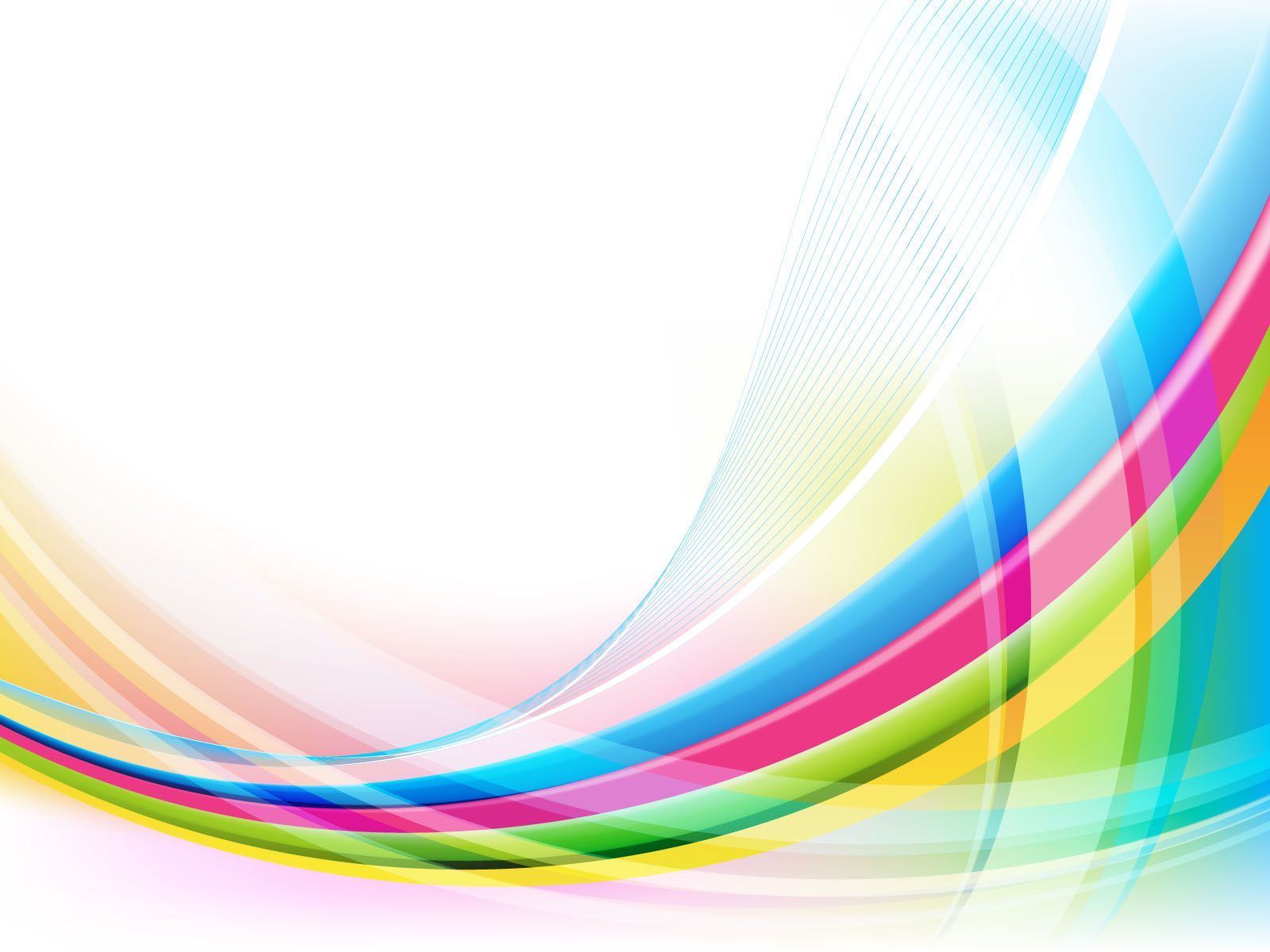 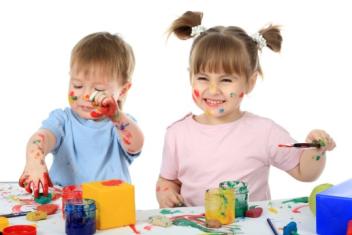 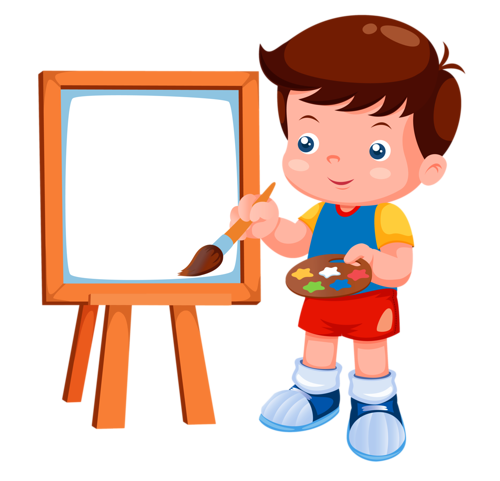 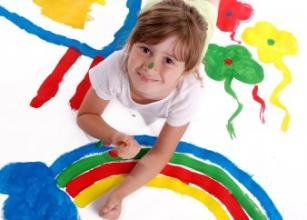 Дети с самого раннего возраста пытаются отразить свои впечатления об окружающем  мире  в  своём  изобразительном  творчестве. Из опыта работы с маленькими художниками возникает понимание: необходимо  облегчить навыки рисования, ведь  даже не каждый взрослый сможет  изобразить  какой-либо  предмет.  Этим  можно  на  много  повысить интерес  дошкольников  к  рисованию.  
Существует  много  техник нетрадиционного  рисования. Их  необычность  состоит  в  том,  что  они позволяют  детям  быстро  достичь  желаемого  результата. Успех обучения нетрадиционным техникам во многом зависит от того, какие методы и приемы использует педагог, чтобы донести до детей определенное содержание, сформировать у них знания,  умения, навыки.
Опыт  работы  показал,  что  овладение  нетрадиционной  техникой изображения  доставляет  дошкольникам  истинную  радость,  если  оно строиться  с  учетом  специфики  деятельности  и  возраста  детей.  Они  с удовольствием  рисуют  разные  узоры  не  испытывая  при  этом  трудностей. Дети смело берутся за художественные материалы, малышей не пугает их многообразие  и  перспектива  самостоятельного  выбора.  Им  доставляет огромное удовольствие сам процесс выполнения. Дети готовы многократно повторить то или иное действие. И чем лучше получается движение, тем с большим удовольствием они его повторяют, как бы демонстрируя свой успех, и радуются, привлекая внимание взрослого к своим достижениям.
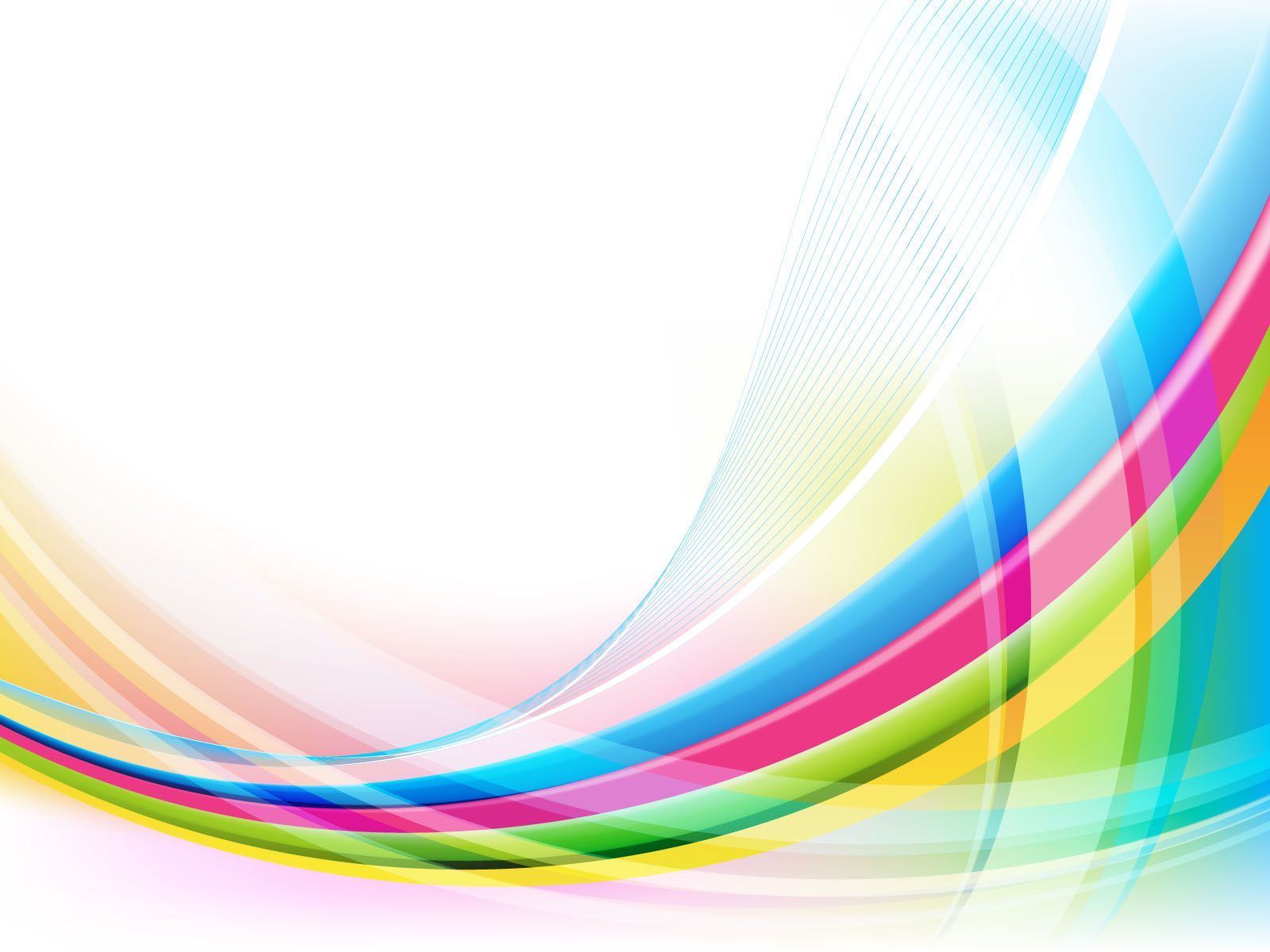 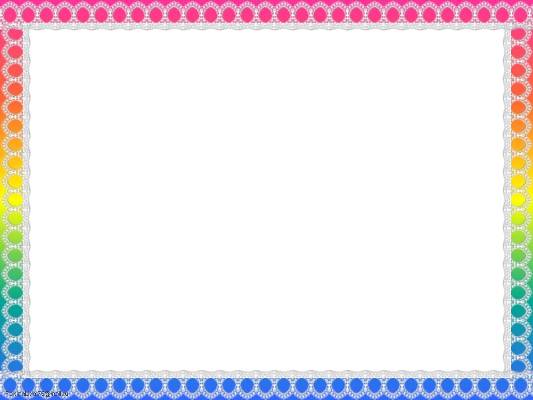 Нетрадиционные способы изображения в рисовании
Рисунок своими
руками (рисование пальцами
 и ладошками)
Рисование штампами,
губчатым тампоном
Монотипия
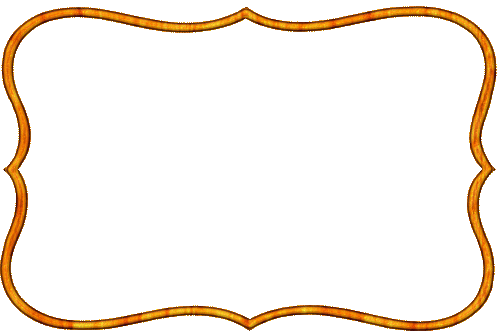 Способы 
изображения
Рисование природным материалом
Ниткография
Рисование мыльной пеной
Рисование на камешках
Игры с кляксами
(Кляксография)
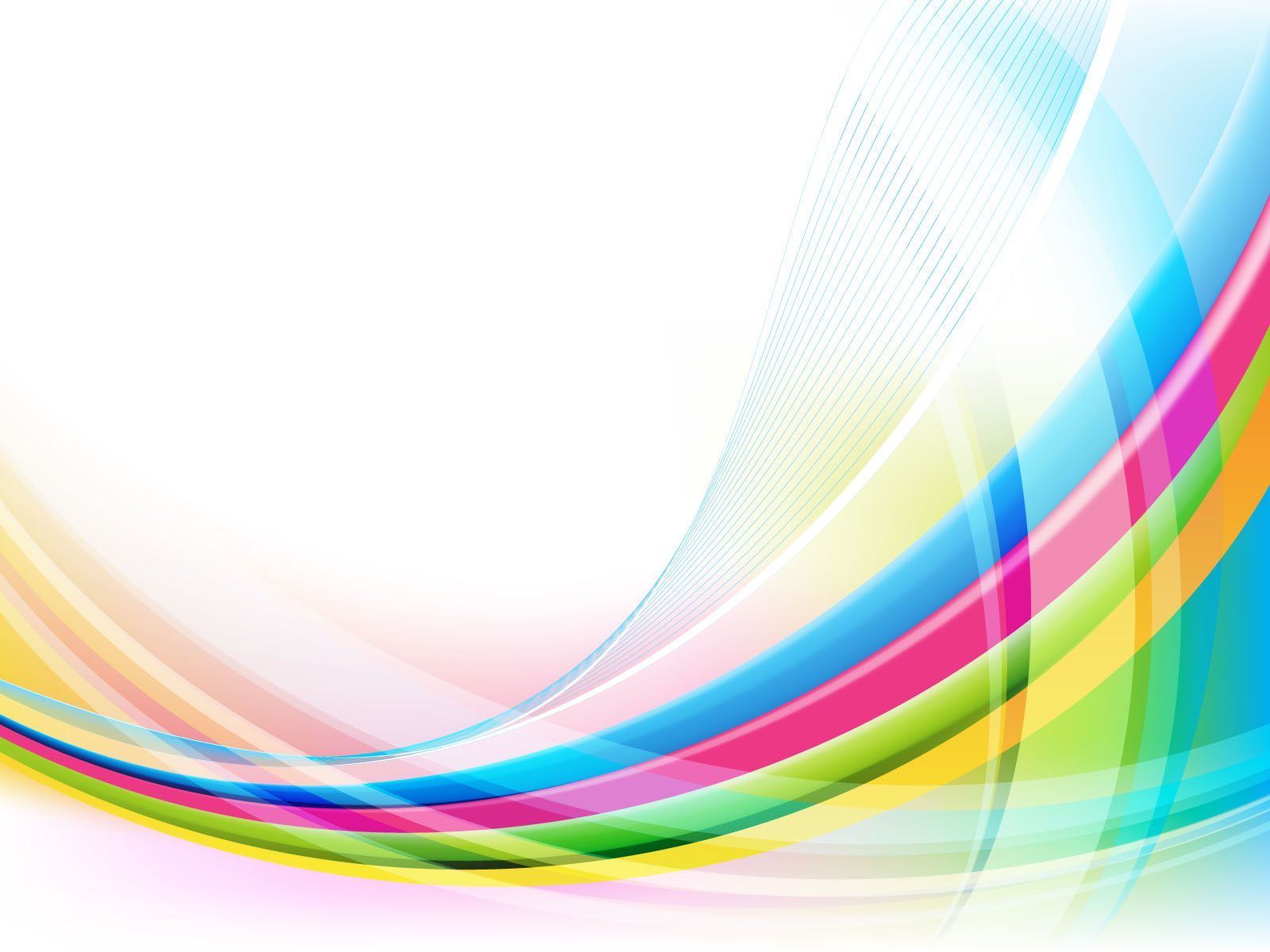 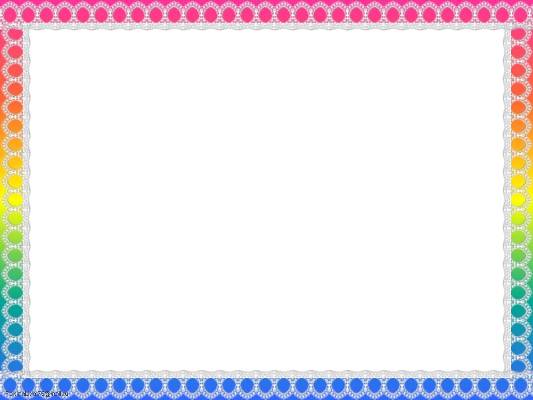 Нетрадиционные способы изображения в рисовании.
Рисование по мокрому
Рисование свечой или восковыми мелками
Рисование тычком «клеевой кисточкой, вилкой
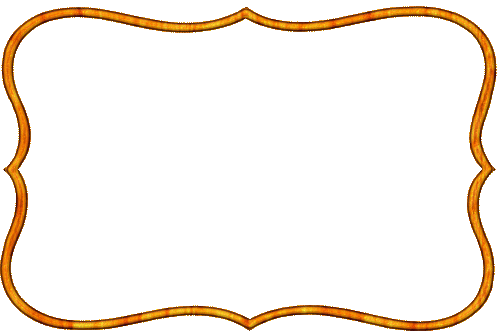 Способы 
изображения
Рисование ватной палочкой  (пуантилизм)
Рисование по соли
Рисование с помощью шаблона « капелька»
Граттаж
Пластилинография
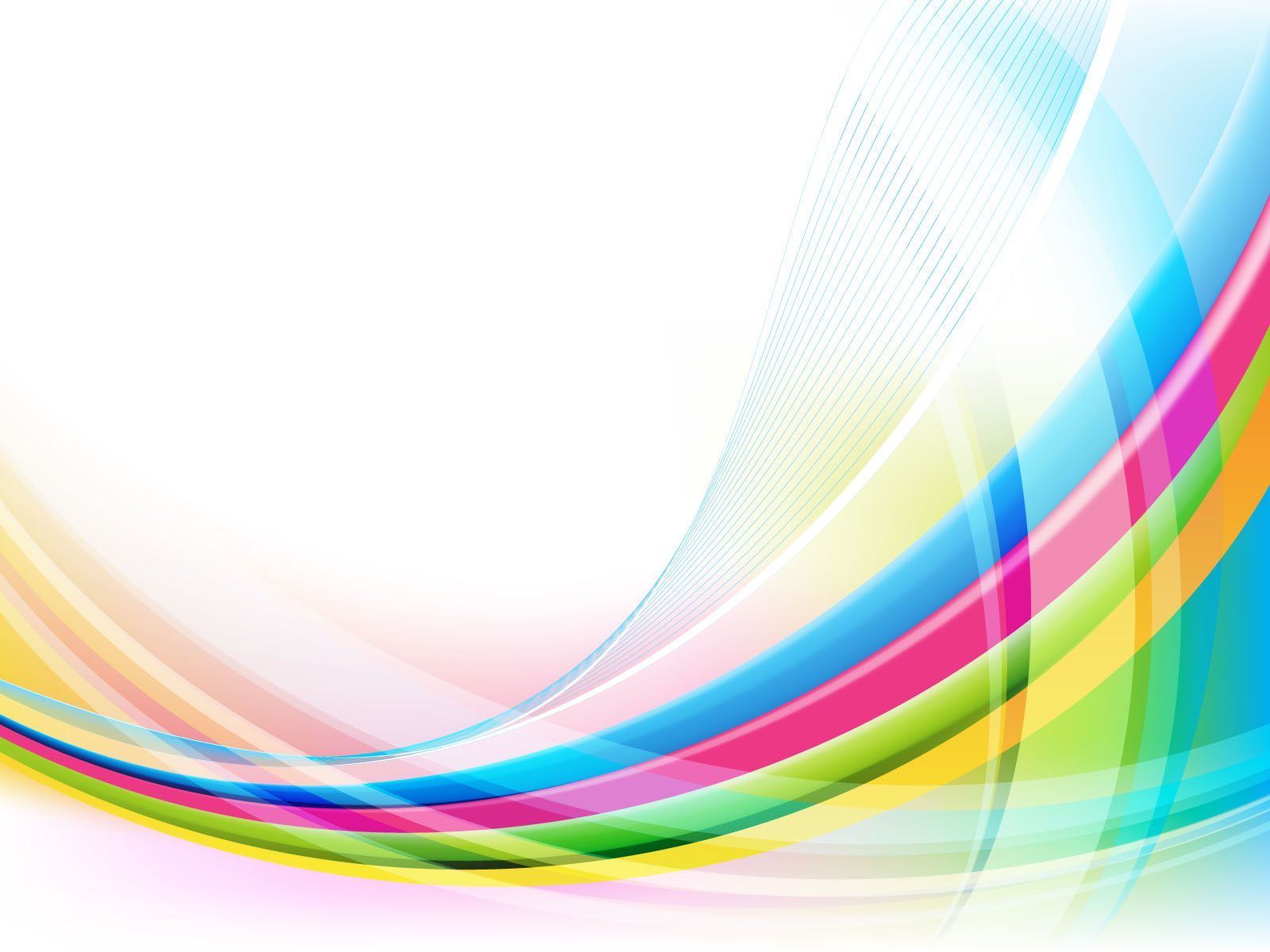 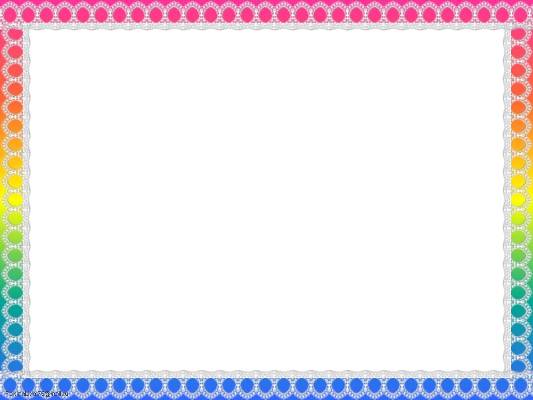 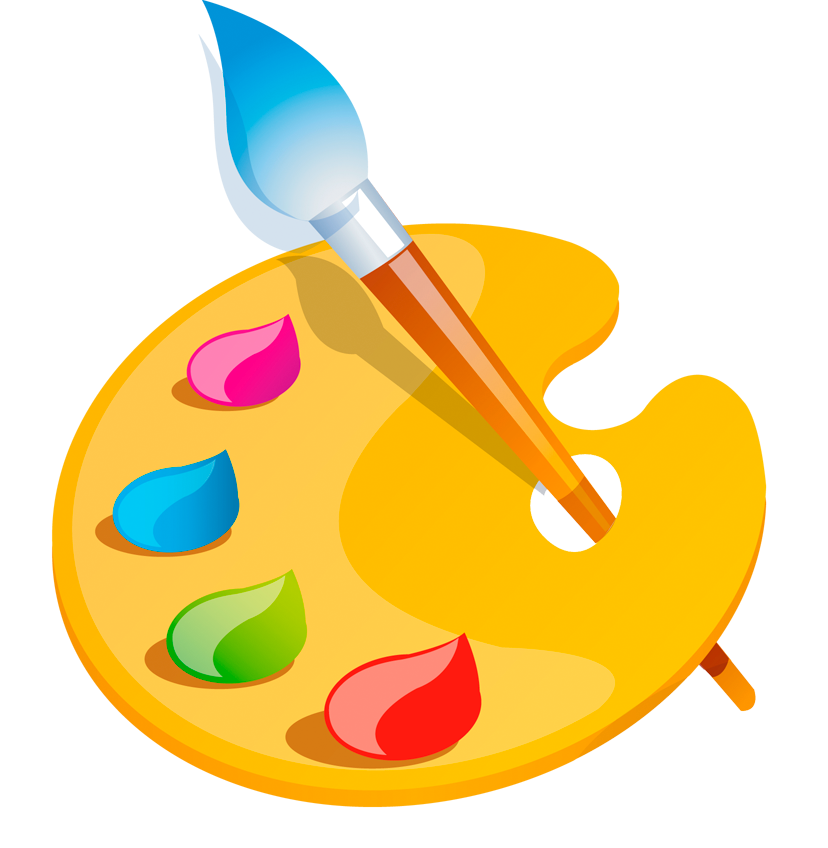 Монотипия
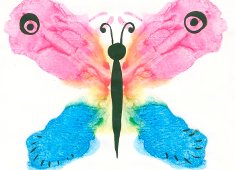 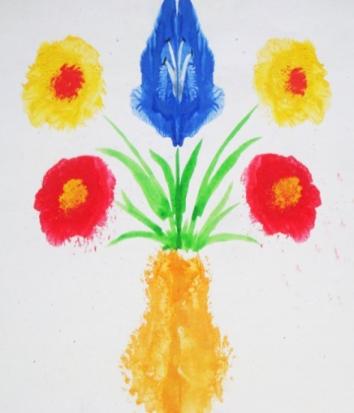 Возраст: от пяти лет.Способ получения изображения: ребенок складывает лист бумаги вдвое и на одной его половине рисует половину изображаемого предмета (предметы выбираются симметричные). После рисования каждой части предмета, пока не высохла краска, лист снова складывается пополам для получения отпечатка. И хорошенько прогладьте его ладошкой Затем изображение можно украсить, также складывая лист после рисования нескольких украшений.
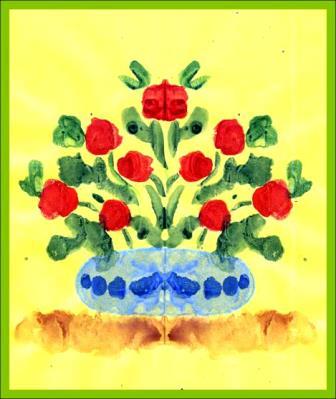 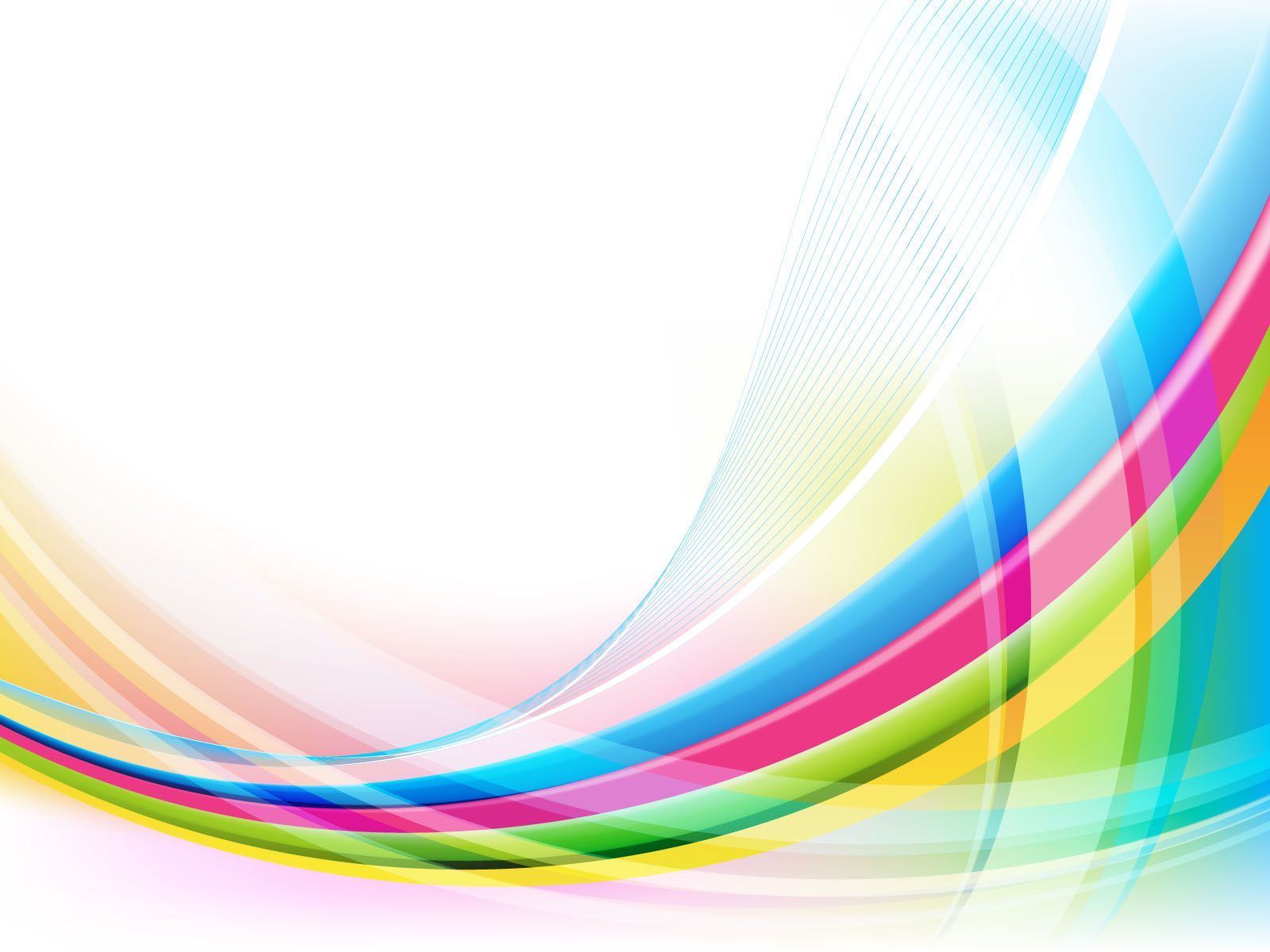 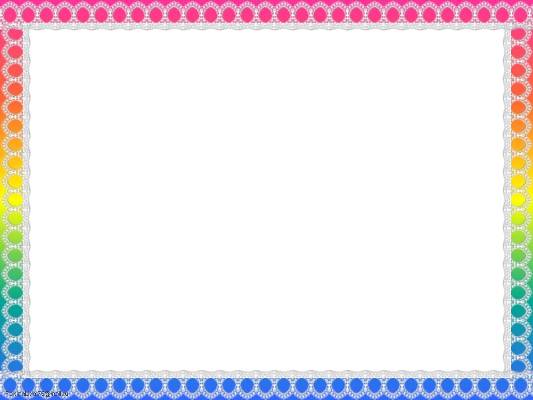 Рисование пальчиками и ладошкой
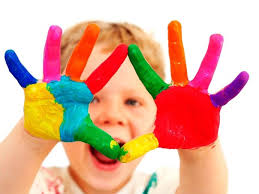 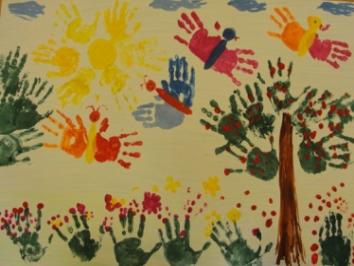 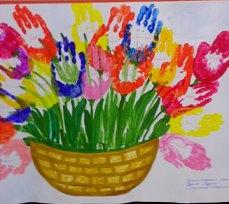 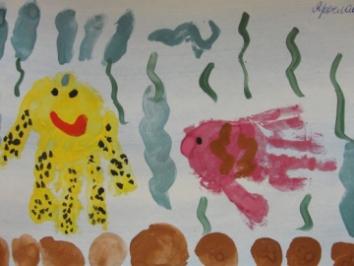 Возраст: от двух лет.Способ получения изображения: ребенок опускает в гуашь ладошку (палец)или окрашивает с помощью кисточки (с пяти лет) и делает отпечаток на бумаге. Рисуют и правой и левой руками, окрашенными разными цветами. После работы руки вытираются салфеткой, затем гуашь легко смывается.
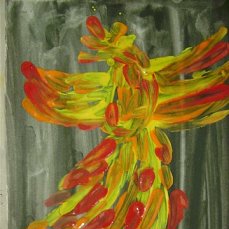 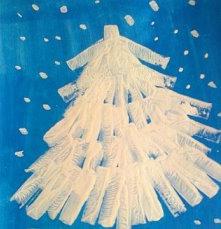 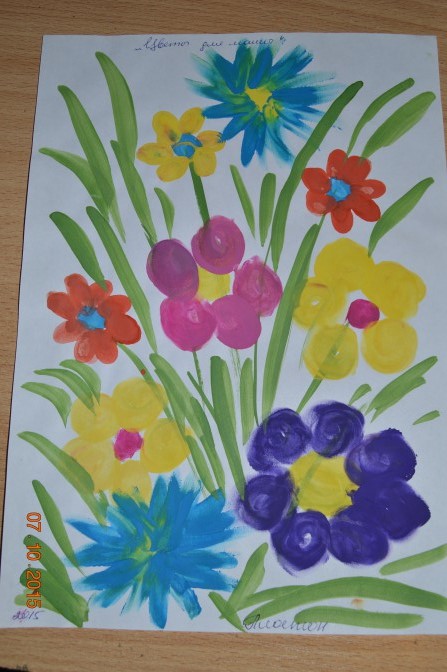 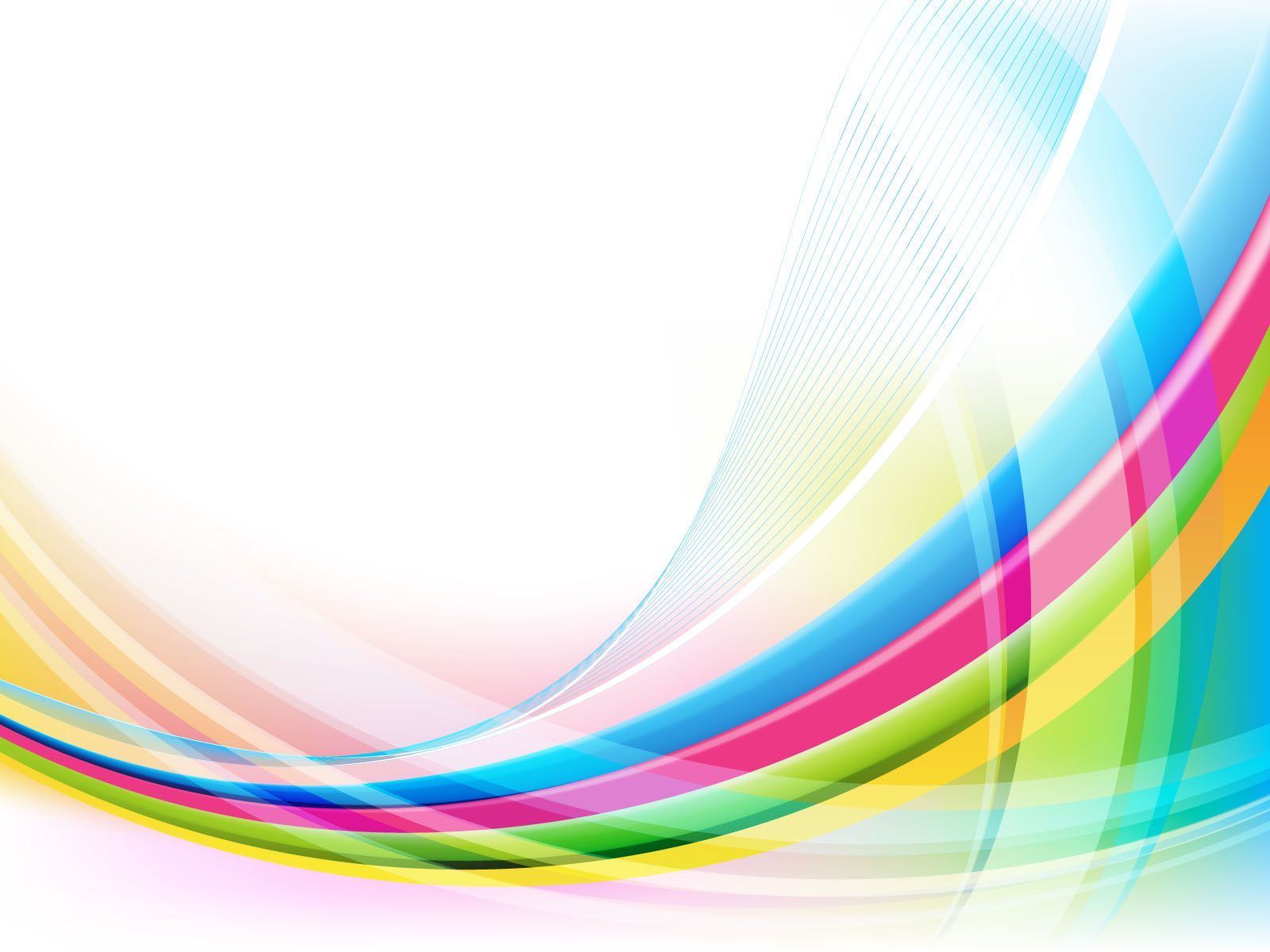 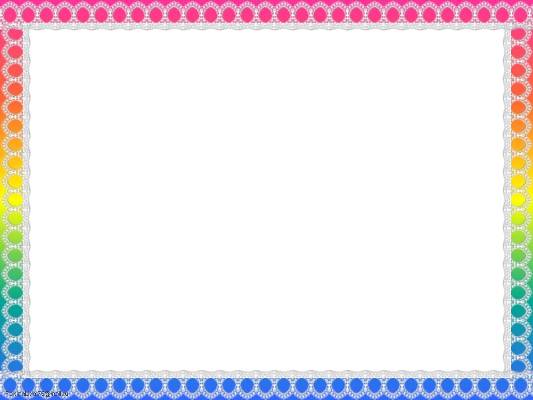 Рисование жесткой полусухой кистью ( тычком)
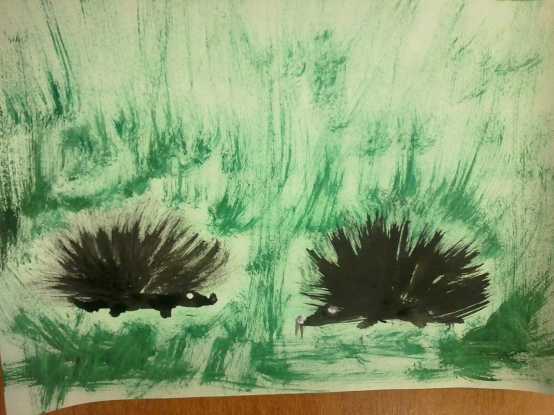 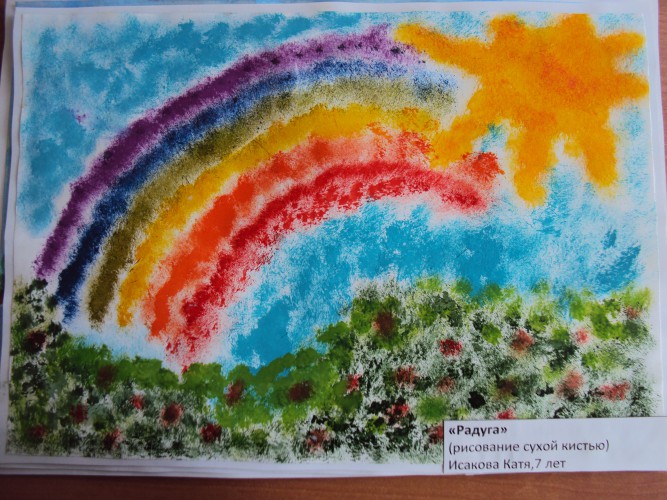 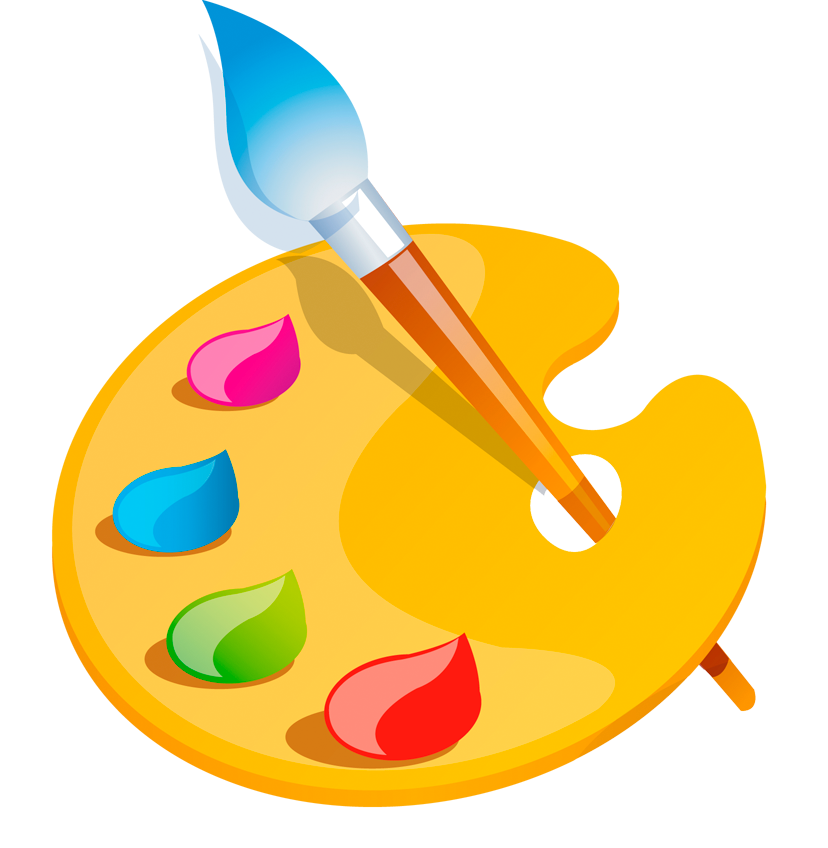 Возраст: любой.Способ получения изображения: ребенок опускает в гуашь кисть и ударяет ею по бумаге, держа вертикально. При работе кисть в воду не опускается. Таким образом заполняется весь лист, контур или шаблон. Получается  имитация фактурности пушистой или колючей поверхности.
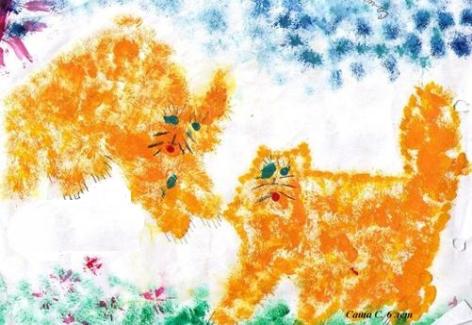 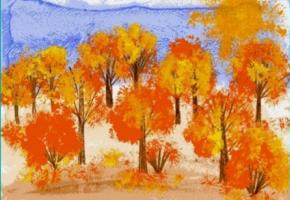 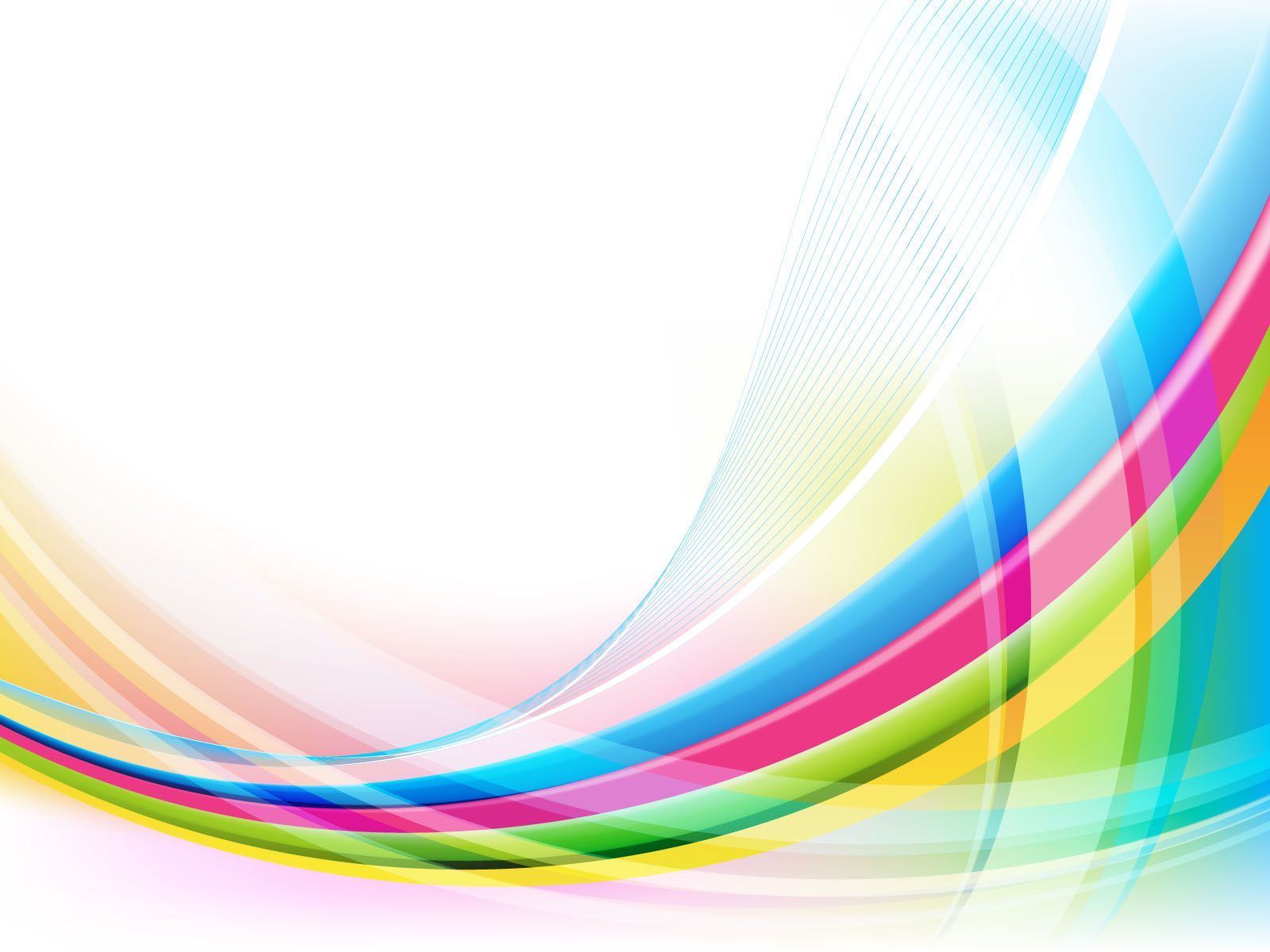 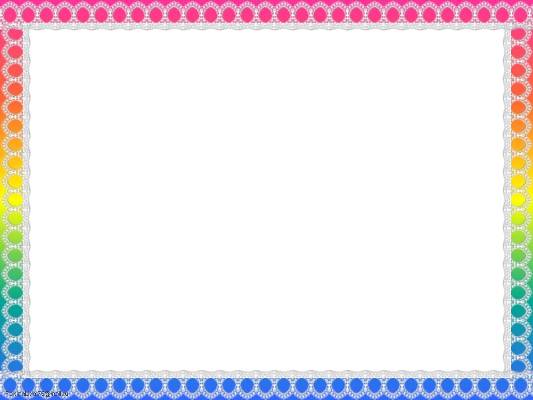 Рисование штампами, губчатым тампоном
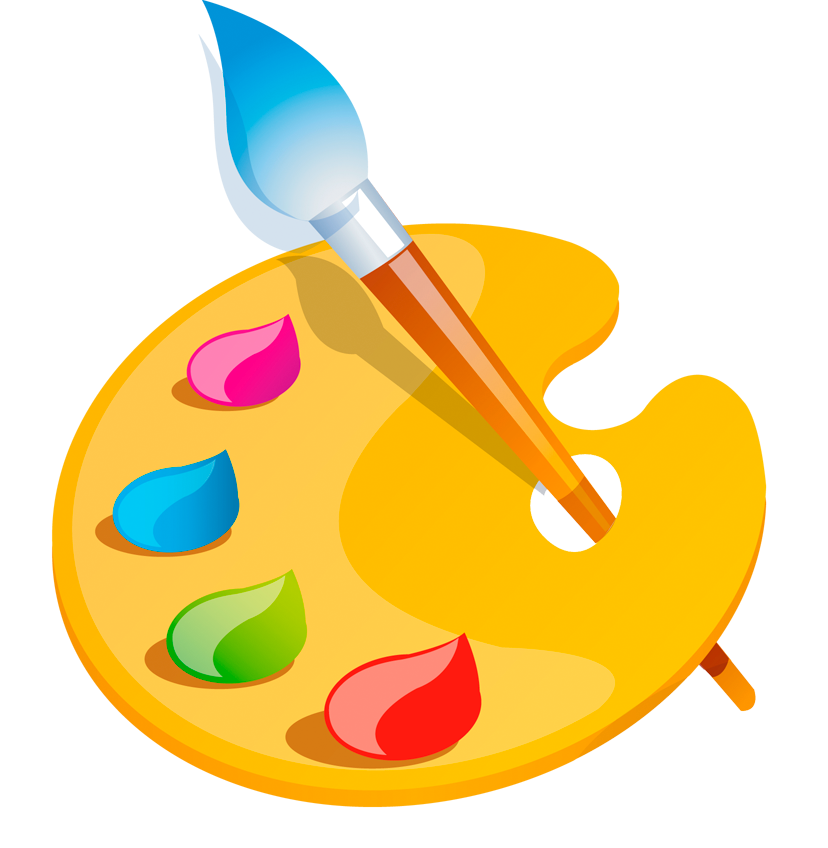 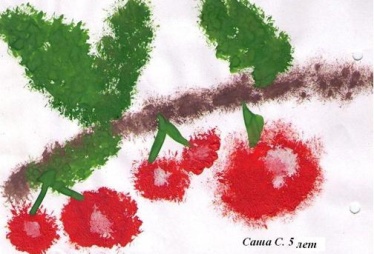 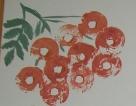 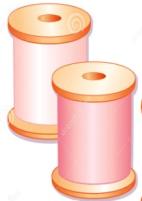 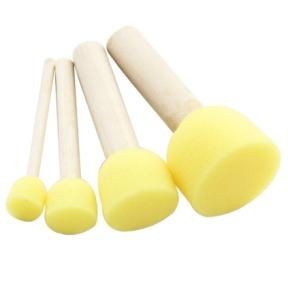 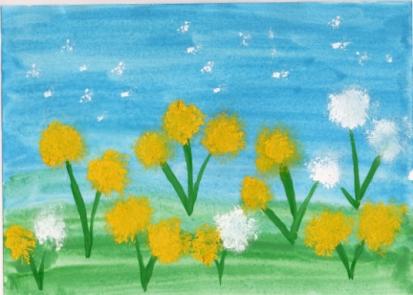 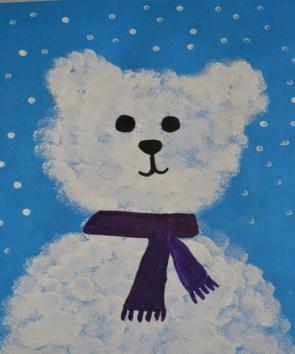 Возраст: от четырех лет.Способ   получения   изображения: 
Эта техника позволяет многократно изображать один и тот же предмет, составляя из его отпечатков разные композиции. Ребенок  прижимает штамп (поролон, катушка, детали конструктора, комок бумаги, крышки и др.)  к штемпельной подушке с краской и наносит оттиск на бумагу. Получиается ровный и четкий отпечаток. Составляй любую композицию! Чтобы получить другой цвет, меняются и мисочка и штамп.
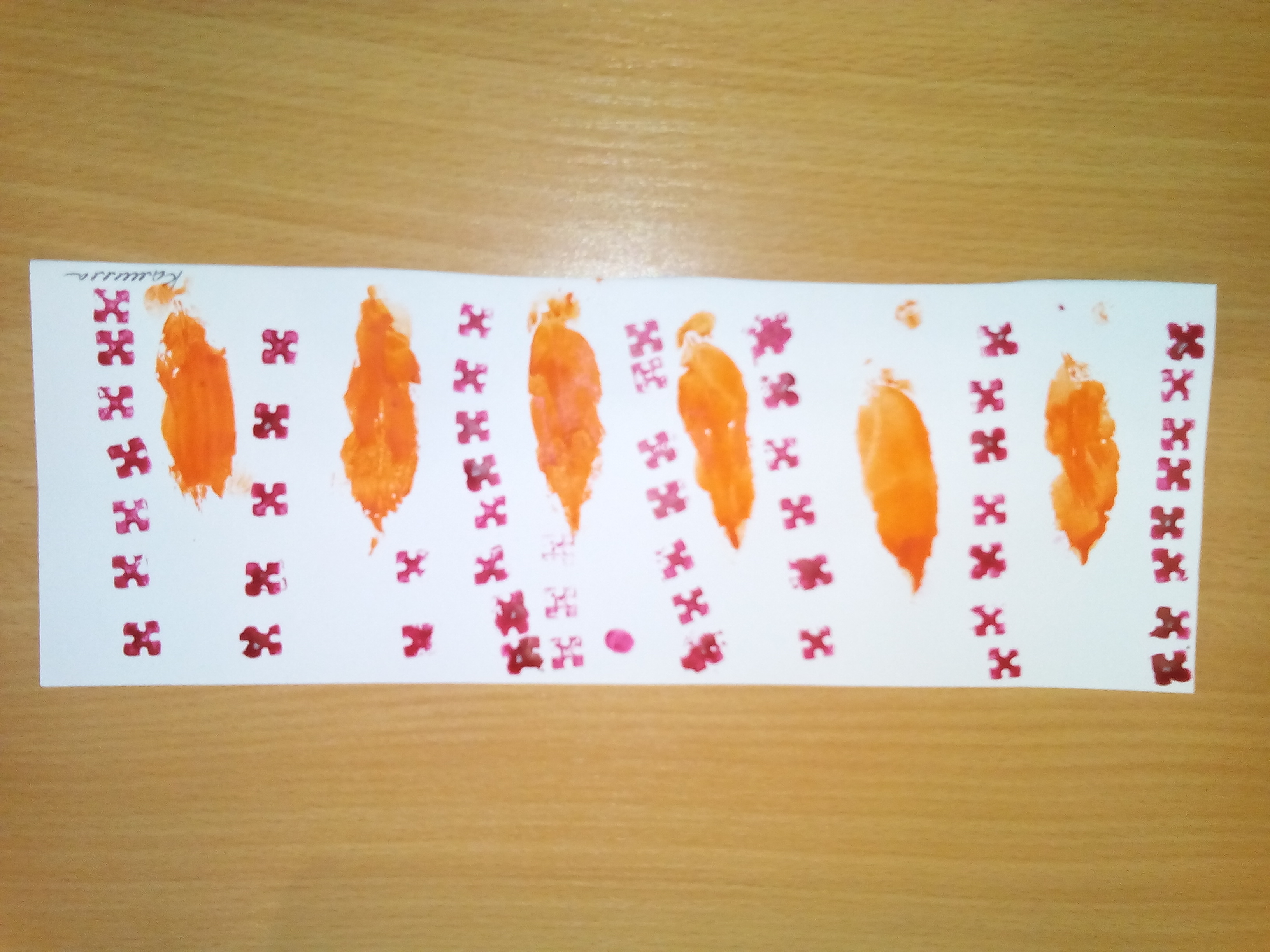 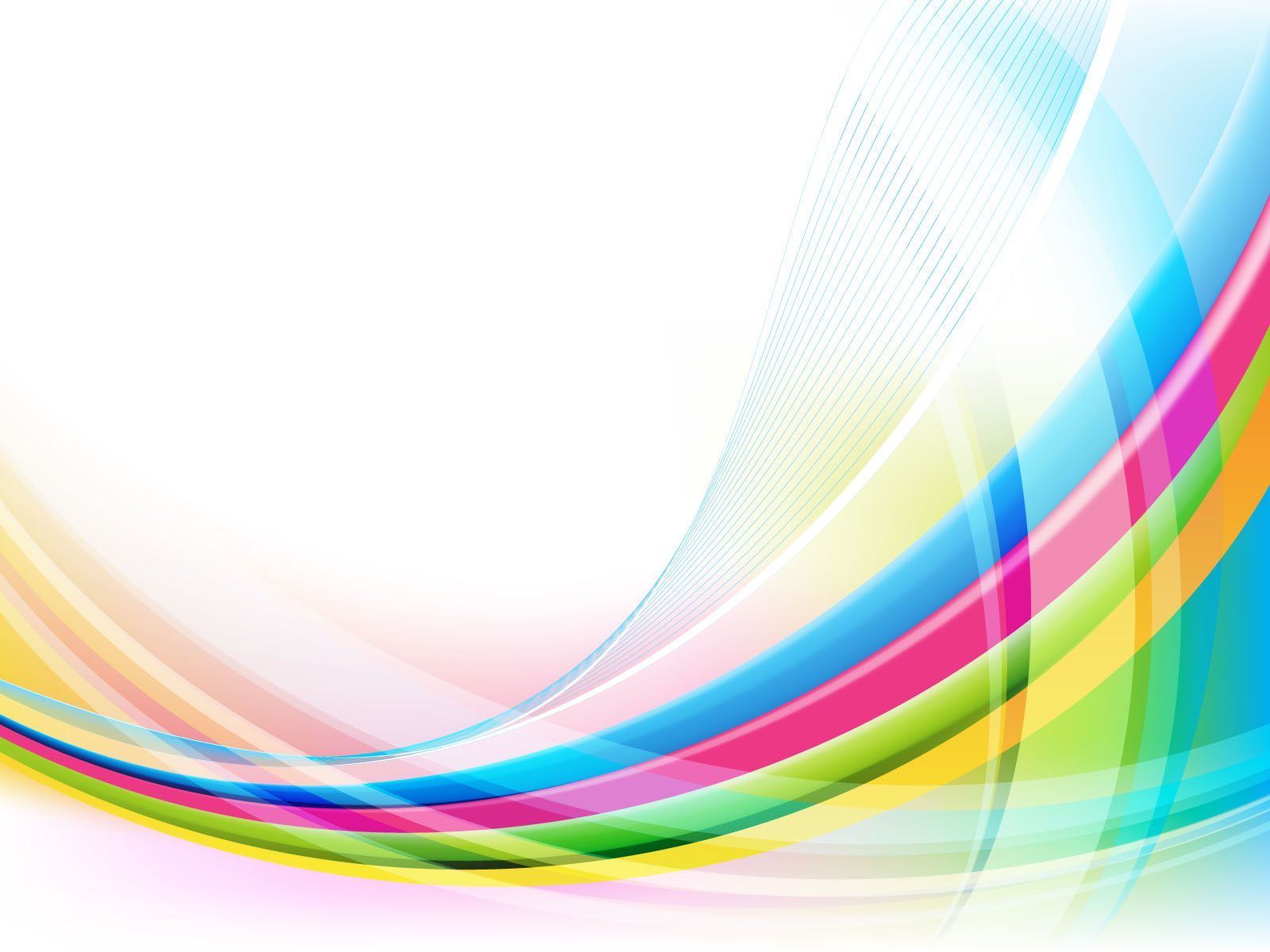 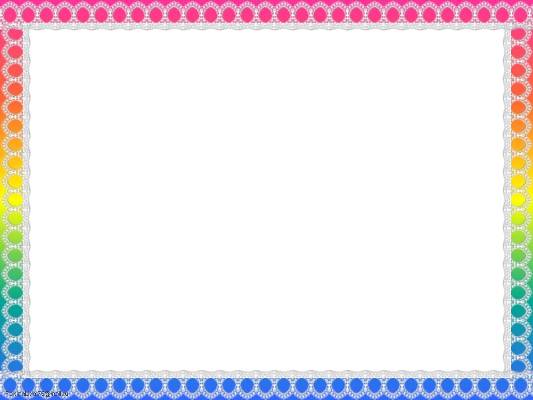 Рисование природным материалом
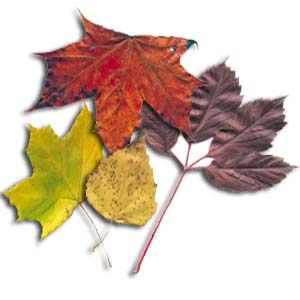 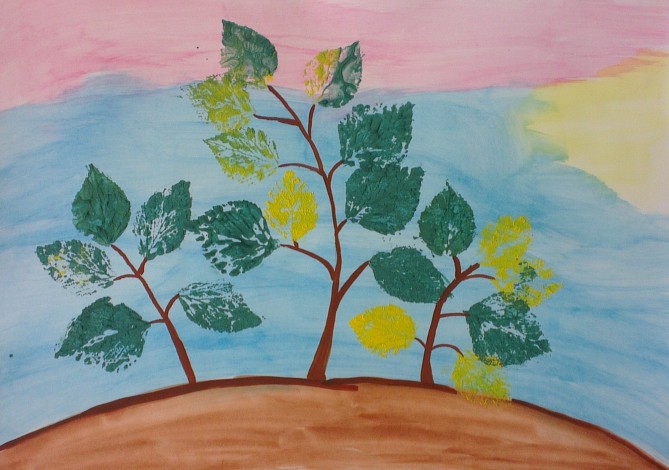 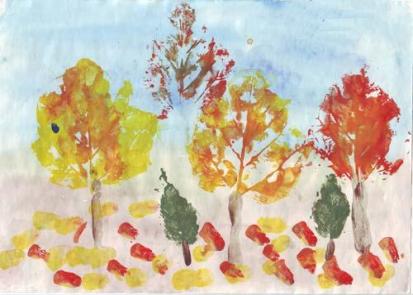 Возраст: от пяти лет.Способ  получения  изображения: Природный материал обмакивают в форму с краской и прикладывают к бумаге, слегка прижимают – остается отпечаток. В зависимости от изображения подбирается и природный материал для отпечатывания.
Ели засушенный листок от дерева, кустарника покрыть краской и отпечатать на бумаге, могут получиться деревья, цветы, солнышко и другие изображения. Коробочками от мака можно нарисовать звездочки, одуванчик, снежинки и пр. Лишайником, мохом получаются красивые полянки с травой, пушистые зверьки, крона деревьев и др.
.
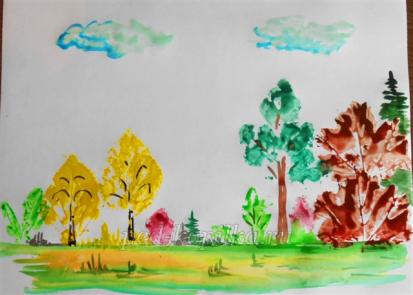 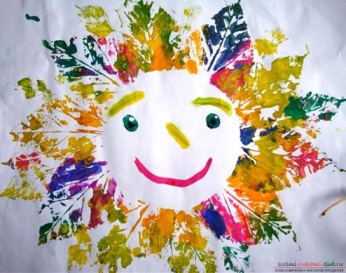 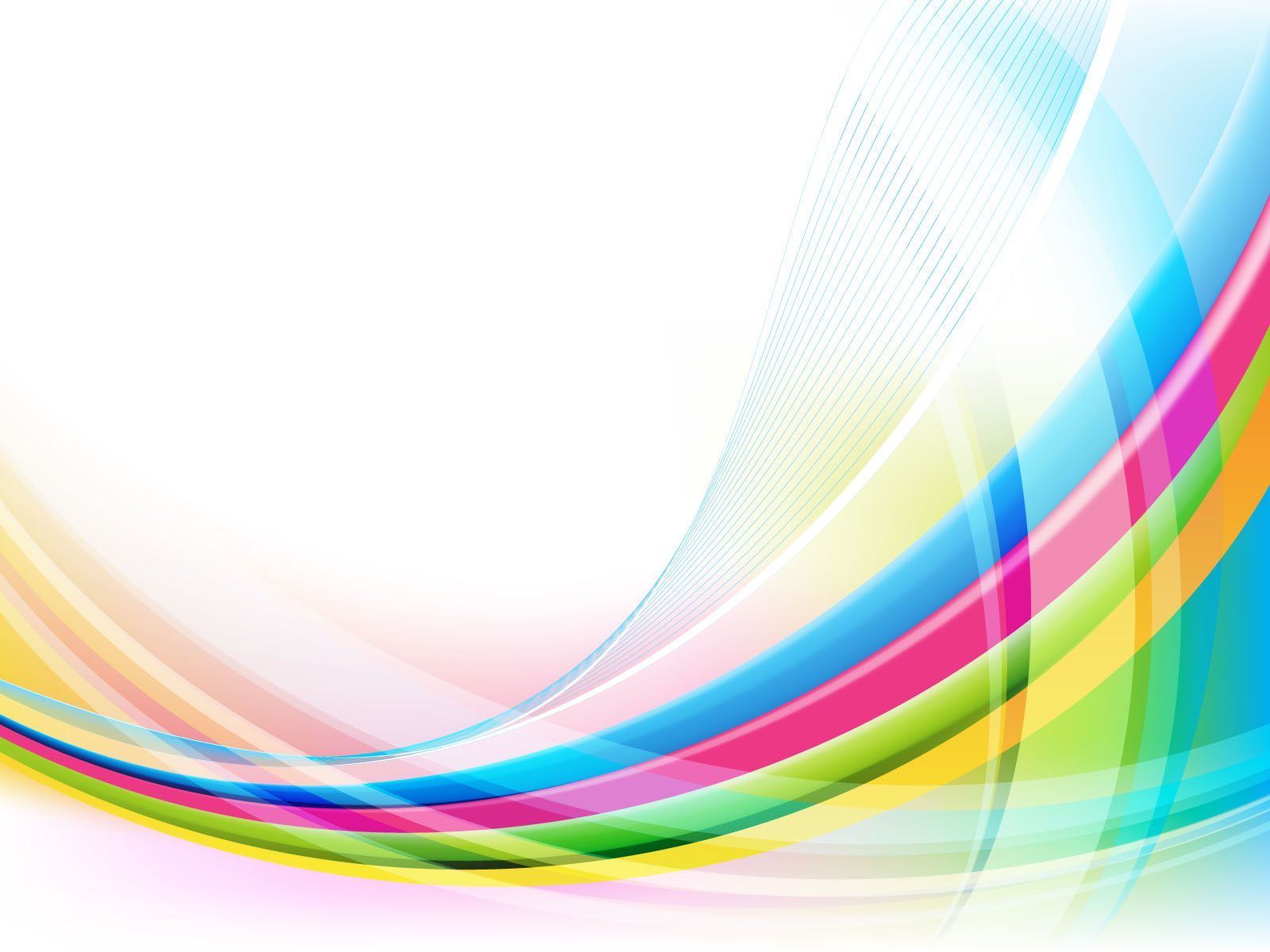 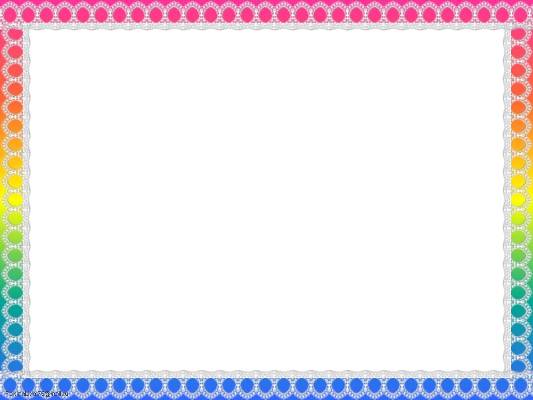 Ниткография
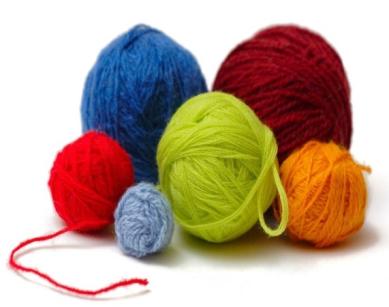 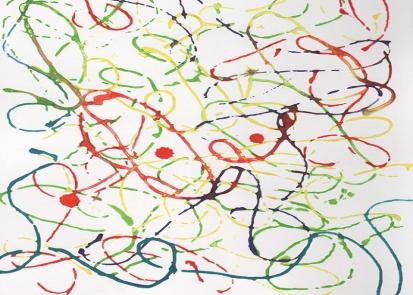 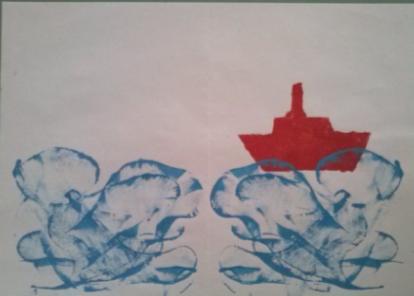 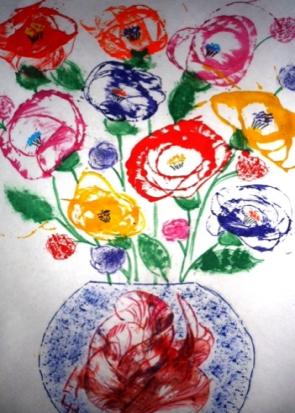 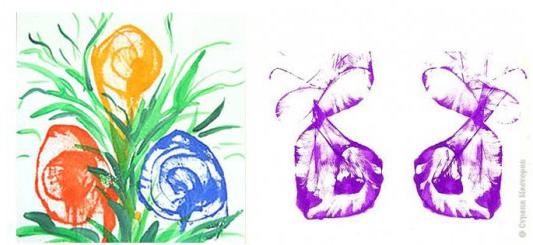 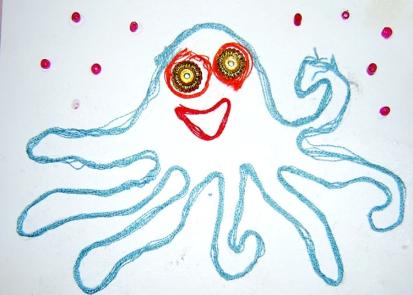 Возраст:   от  5 лет
Способ  получения  изображения:
1-ый способ: Одну, две, три нити пропитать красками. Разложить нити на листе бумаги и закрыть другим листом так, чтобы концы ниток были видны. Тяните одну ниточку, затем другую, третью, а верхний лист придерживайте рукой. Получилась фантастика, космос, может наше настроение? Попробуйте, вы получите столько радости!
2-ий способ : Опустить веревку в краску, а затем разложить кольцом или любым другим способом на листе бумаги. Накрыть сверху другим листом и придавить ладонью. Раскрыть, убрать веревку и посмотреть на полученное изображение, дорисовать.
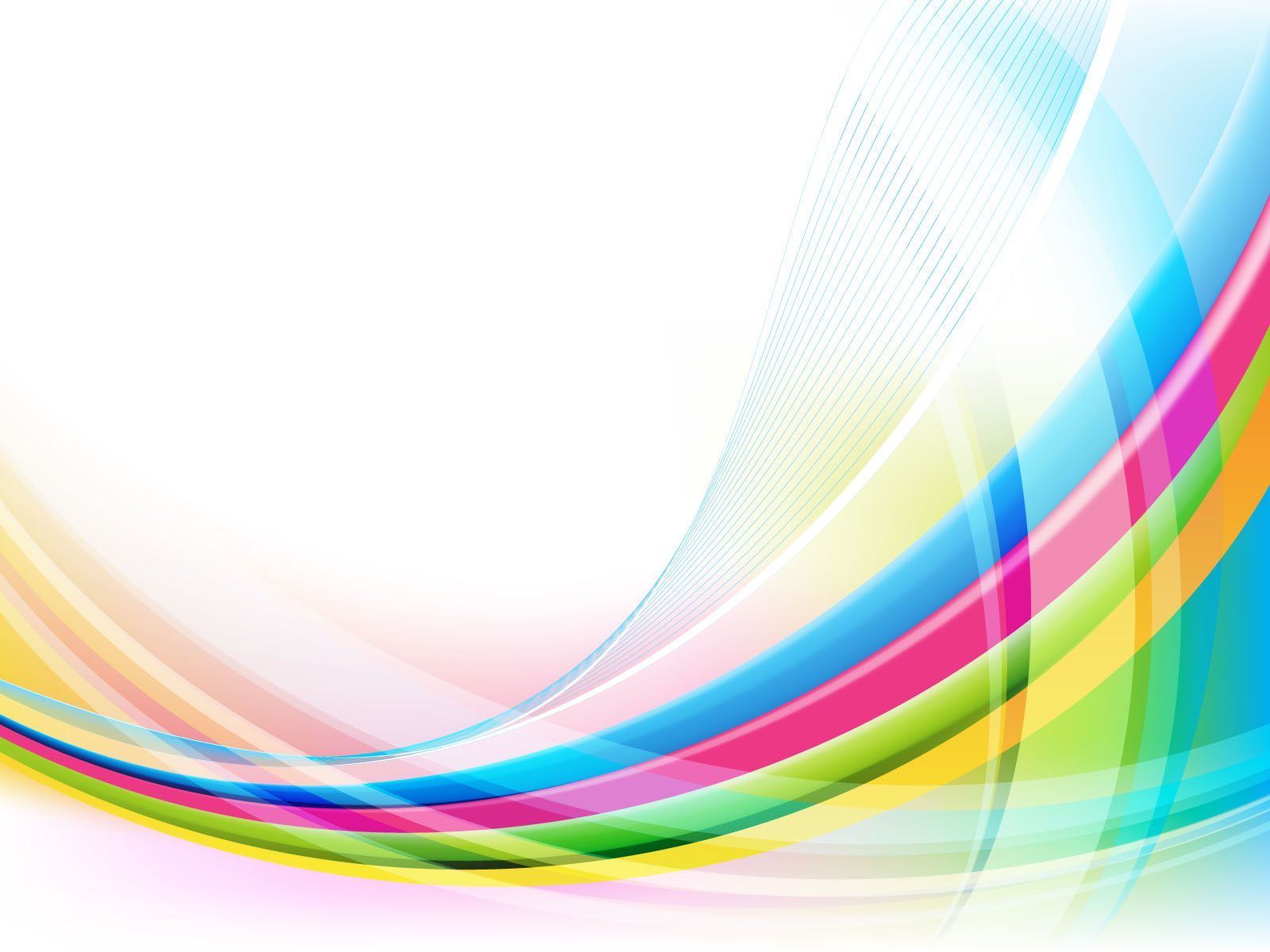 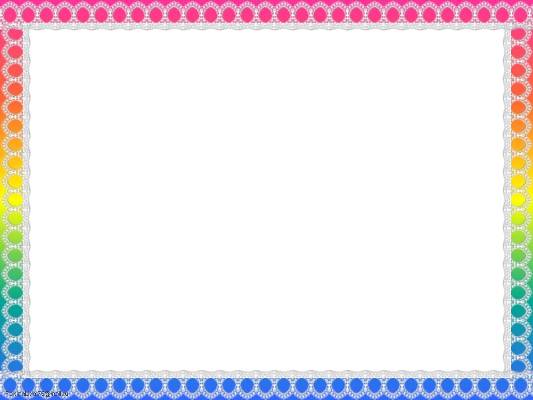 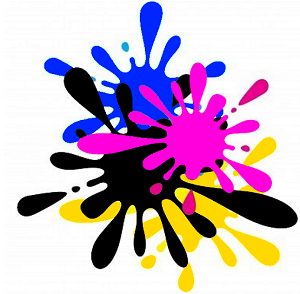 Кляксография
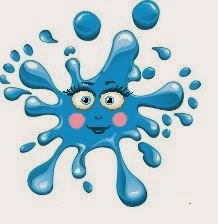 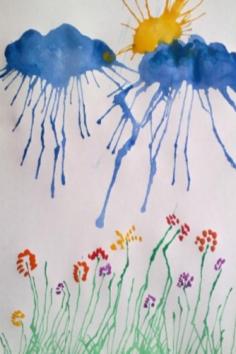 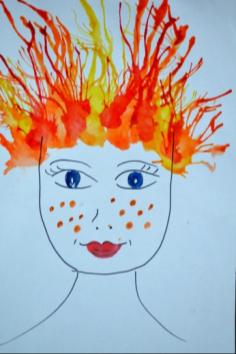 Возраст:  от 5 лет
Способ получения изображения:
1-ый способ:
Поставим на лист бумаги большую кляксу (жидкая краска) и осторожно подуем на каплю…  Побежала она вверх, оставляя за собой след. Повернем лист и снова подуем. А можно сделать еще одну, но другого цвета. Пусть встретятся. Что получится, думайте сами.
2-ой способ:
Выполните краской и кисточкой любой рисунок. Поставьте на необходимые для вас линии капли и раздуйте их трубочкой. Рисунок готов!
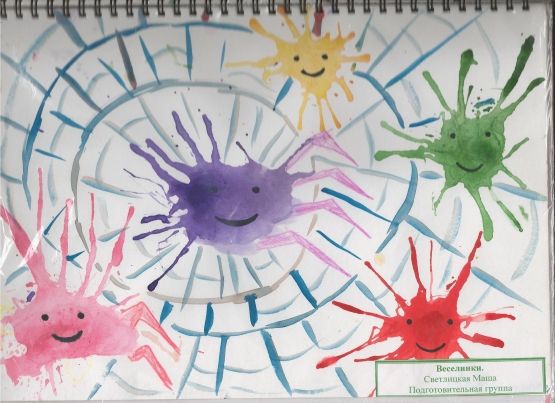 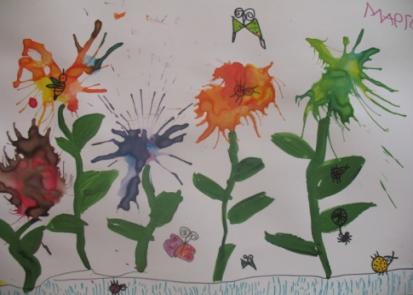 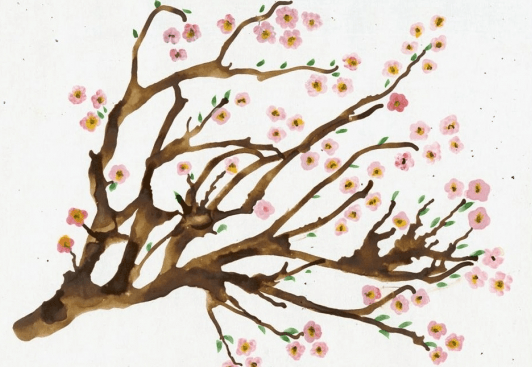 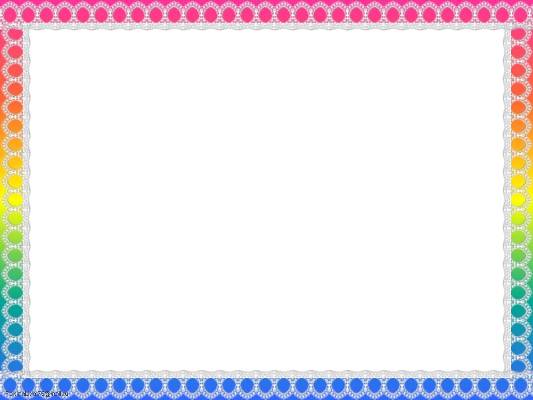 Рисование  способом  от  пятна
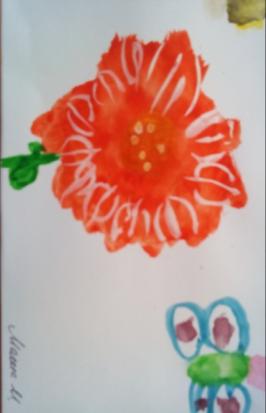 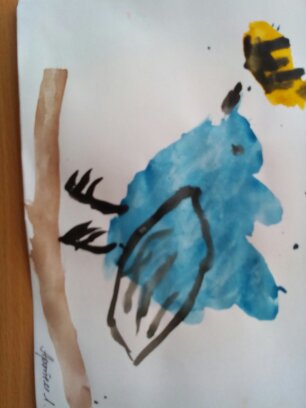 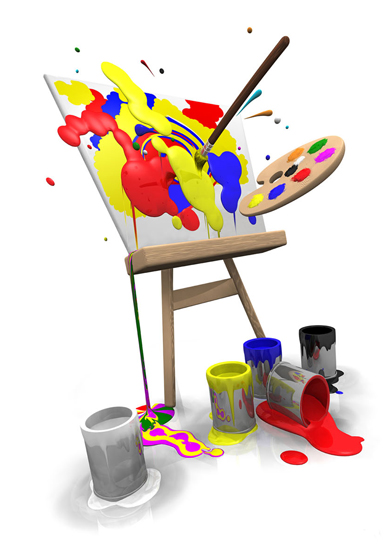 Возраст:  от  5лет
Способ получения изображения:
Широкой кистью  или тампоном наносится пятно произвольно или в соответствии с задуманным изображением  и цветом  краски.   Когда  пятно подсохнет,, дополнительно подрисовываются недостающие детали или краской или другими изобразительными материалами. Таким способом можно нарисовать животных, цветы и т. п.
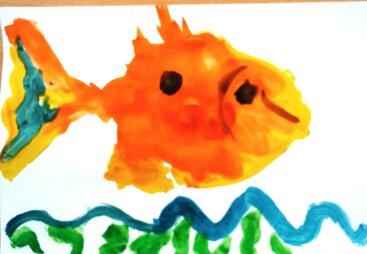 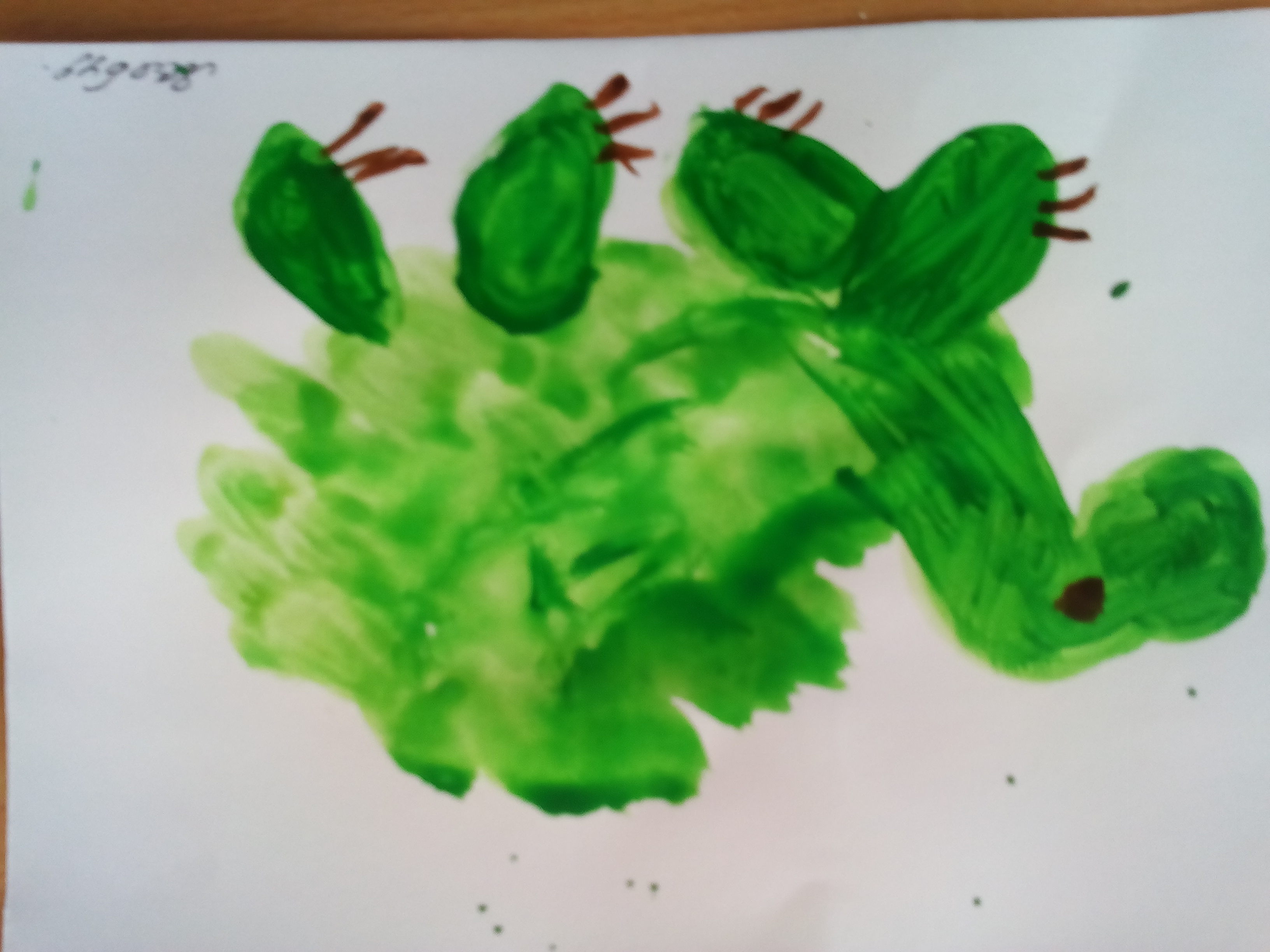 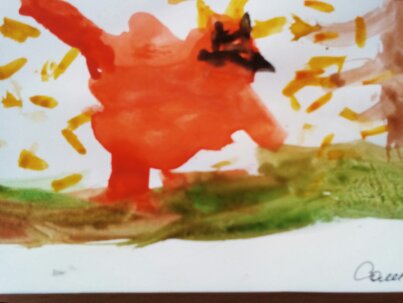 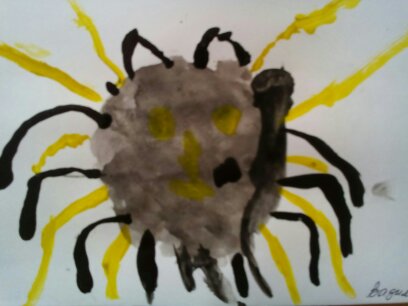 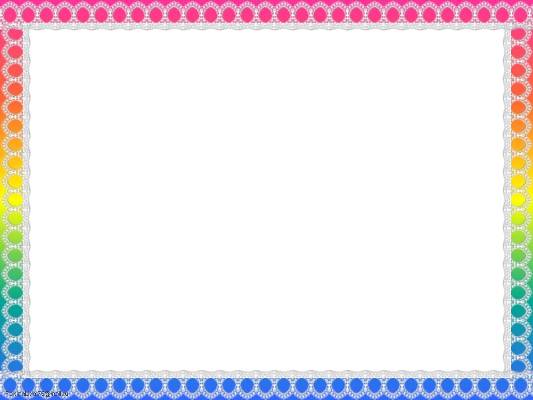 Рисование на камешках
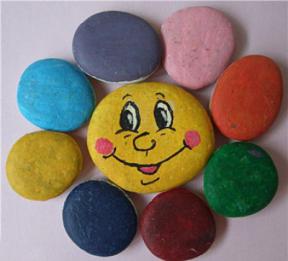 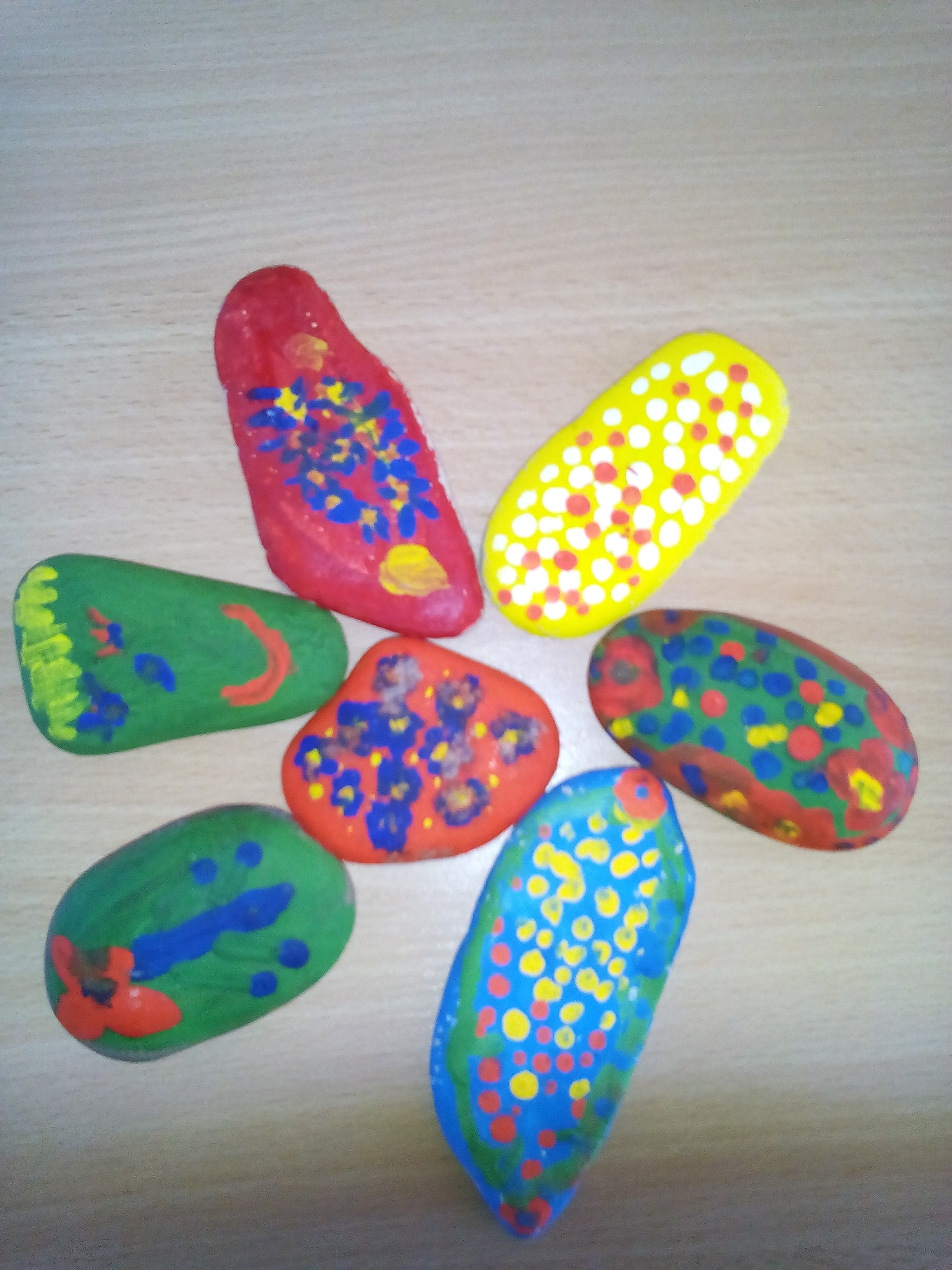 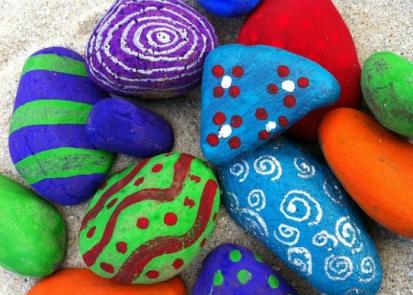 Возраст:  от 3 лет
Способ получения изображения:
Лучше всего для разрисовывания подходят некрупные морские камешки. Они плоские, рисунок на них ложится ровно и красиво, сюжет можно выбирать на свой вкус. Перед работой камни тщательно промываются и высушиваются. Для начала  придумываем рисунок. Можно нарисовать  на камне простым карандашом набросок, а потом приступать к росписи или сразу рисовать красками. 
Лучше рисовать акриловыми красками, но они быстро сохнут . Поэтому используем  гуашь.  Сначала наносится фон, а потом кисточкой, ватной палочкой пальцем наносим рисунок.
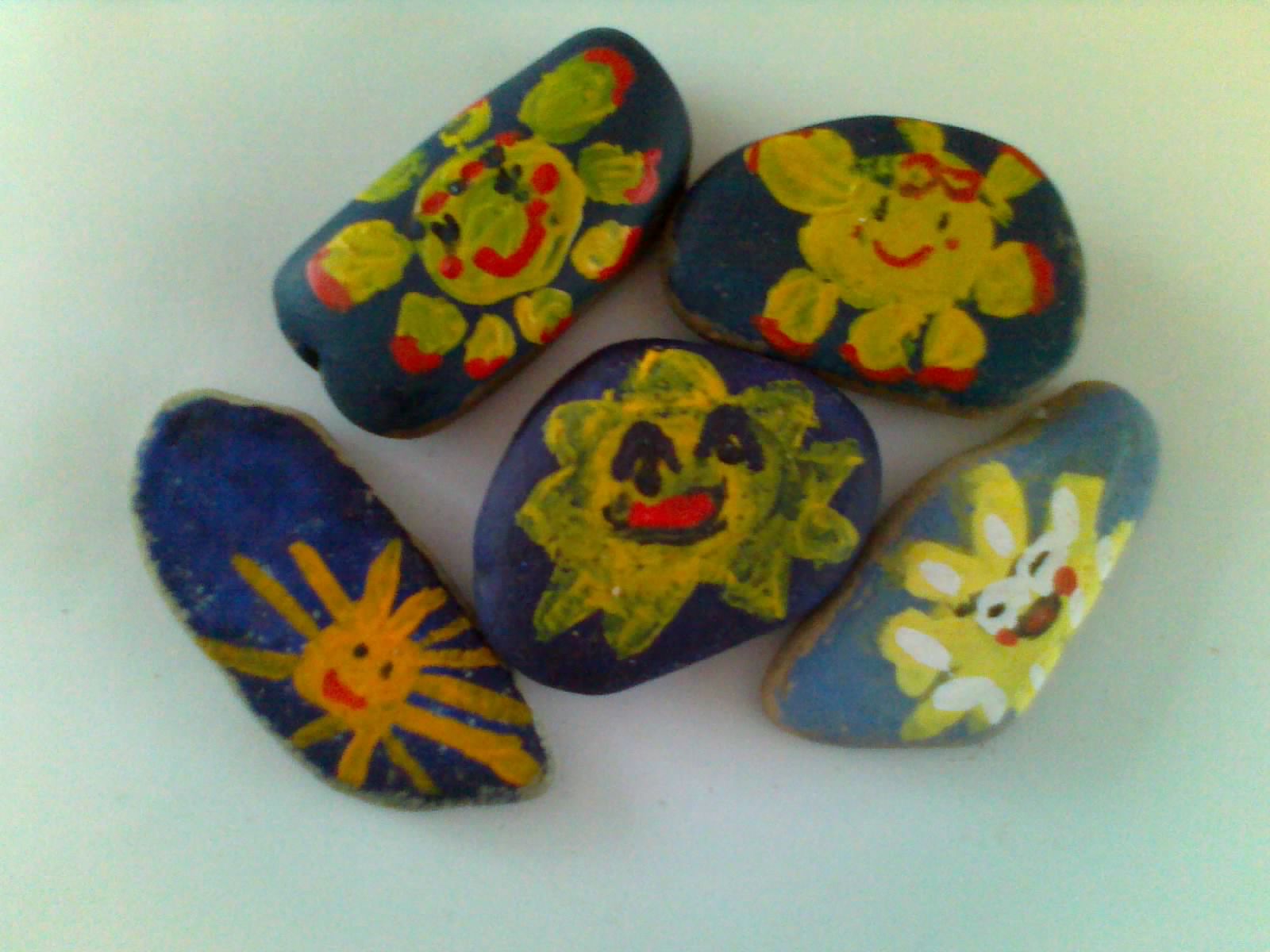 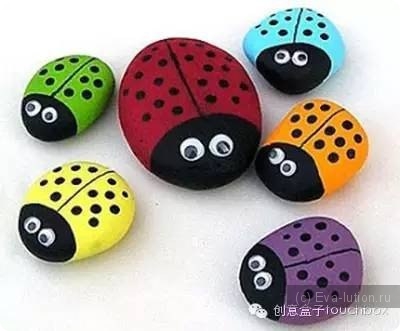 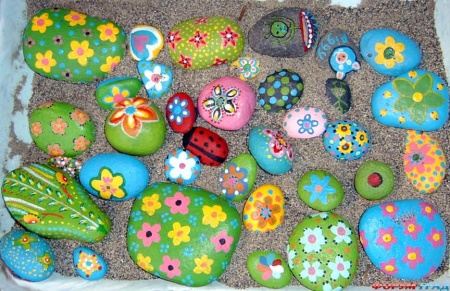 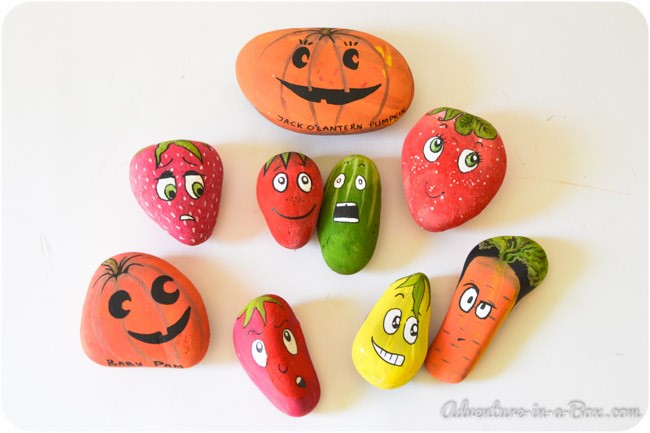 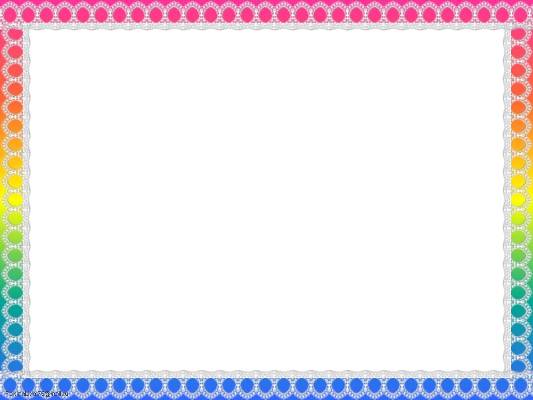 Рисование по мокрому
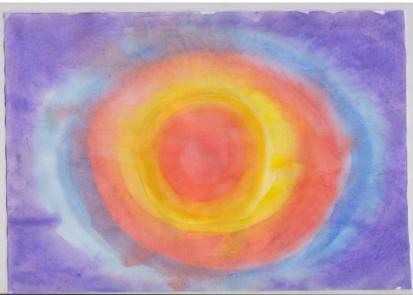 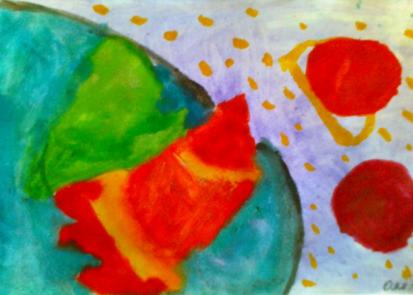 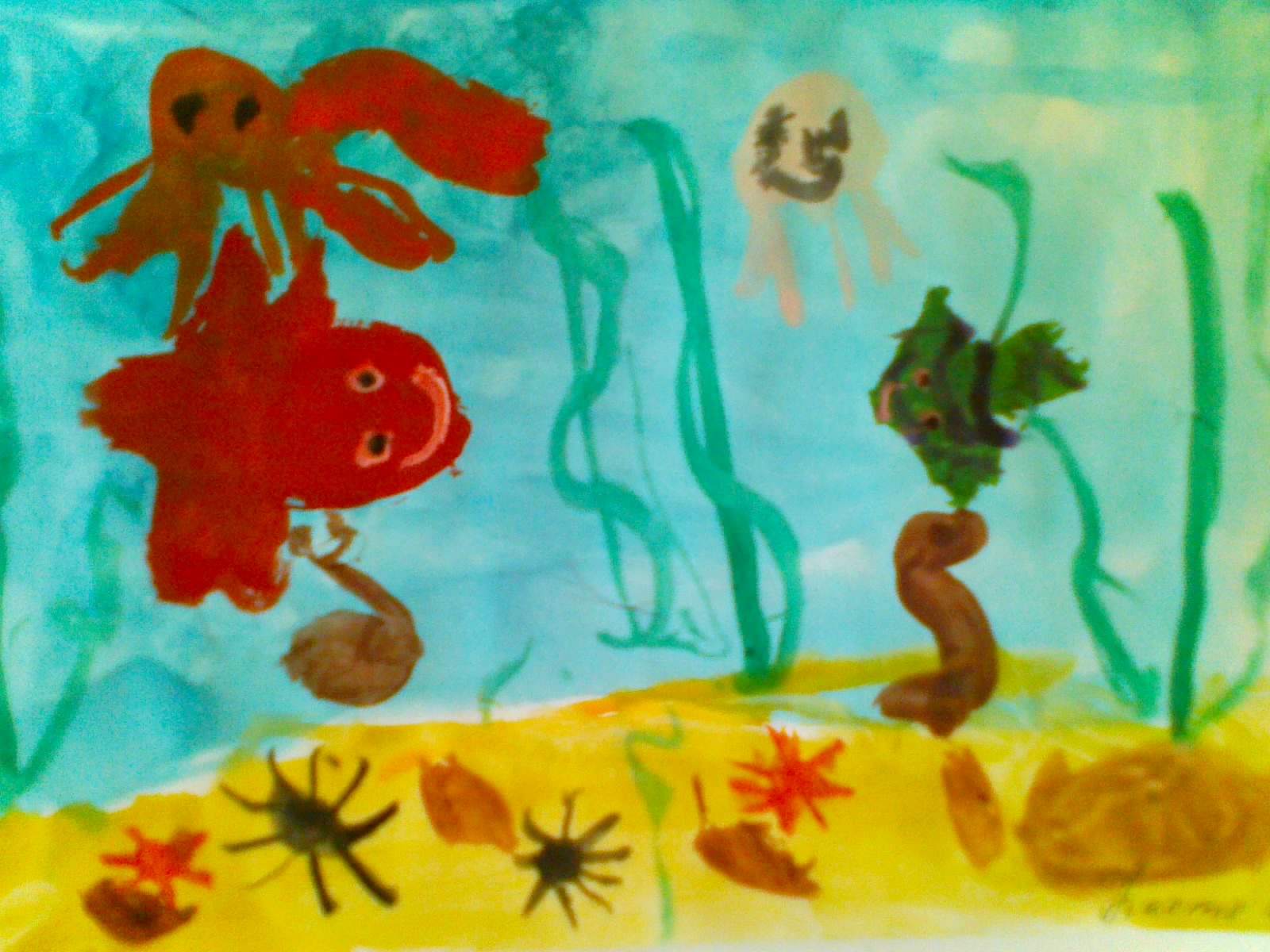 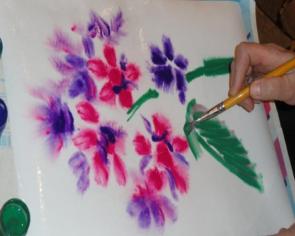 Возраст:  от 5 лет
Способ получения изображения:
1-ый способ:
Намочите бумагу  с помощью губки или ватного диска. Можно сразу акварелью  сделать фон рисунка. Возьмите акварельный мелок и нарисуйте все, что угодно.
2-ой способ:
Если нет акварельных карандашей, можно рисовать красками и кисточкой.
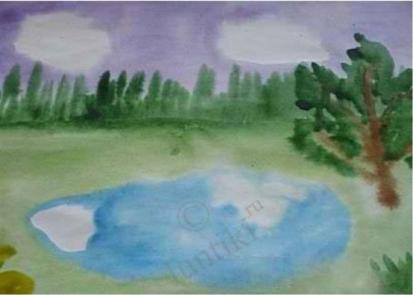 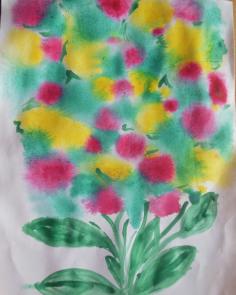 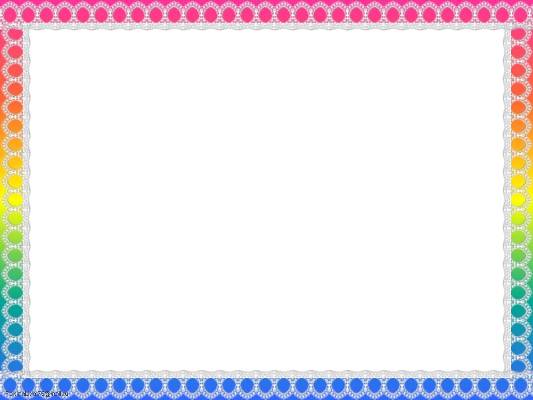 Рисование свечой или восковыми мелками
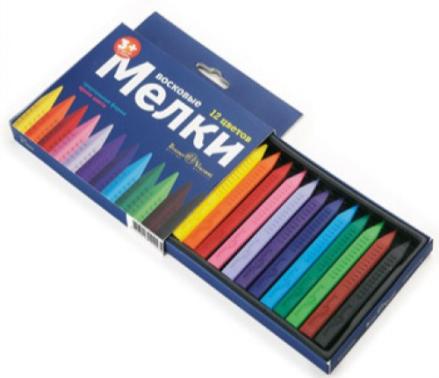 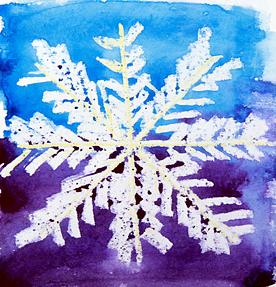 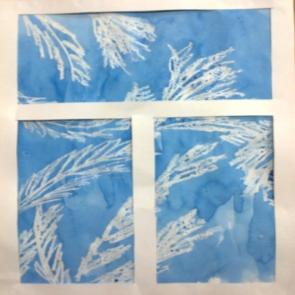 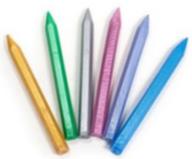 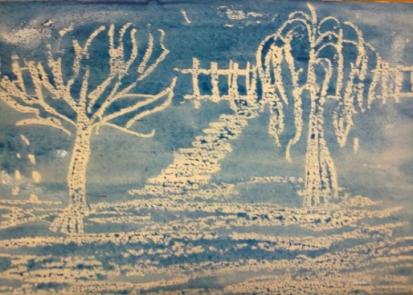 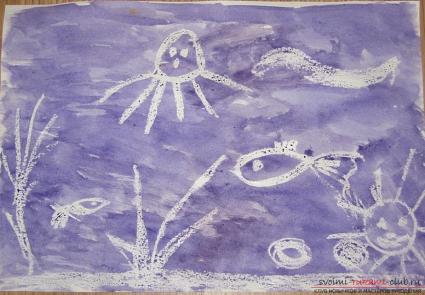 Возраст:  от 4 лет
Способ  получения  изображения:
1-ый способ:
Ребенок рисует восковыми мелками на белой бумаге. Затем закрашивает лист акварелью в один или несколько цветов. Рисунок мелками остается незакрашенным.
2-ой способ: 
Ребенок рисует свечой" на бумаге. Затем закрашивает лист акварелью в один или несколько цветов. Рисунок свечой остается белым.
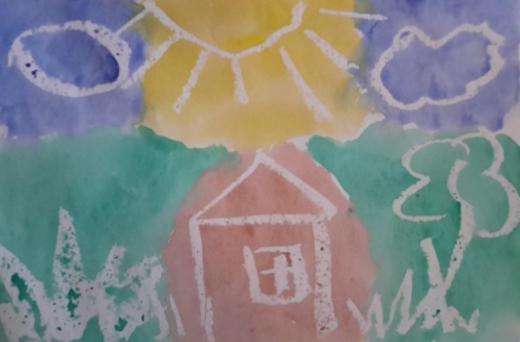 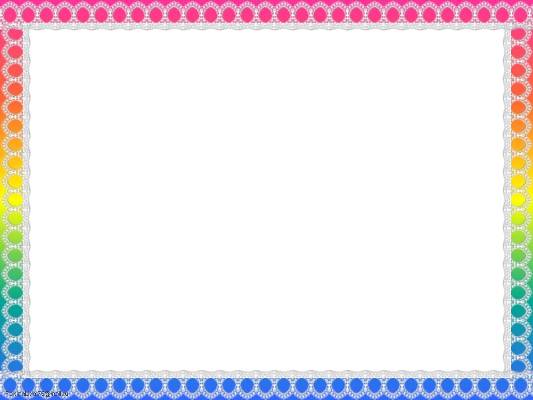 Граттаж
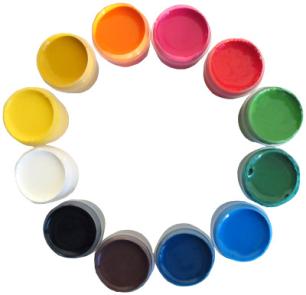 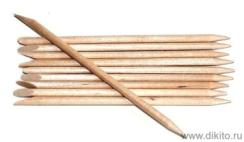 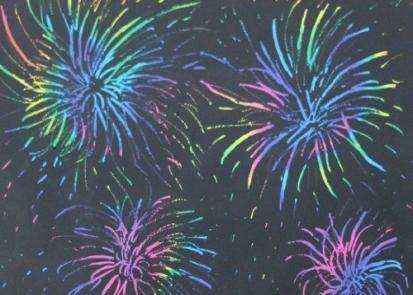 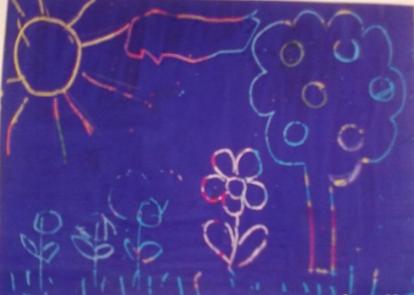 Возраст:  от 6 лет
Способ получения изображения:
Нанесем цветной фон акварелью или возьмем цветной картон или простую белую бумагу. Весь фон полностью затрем воском, парафином. Нальем в розетку черной, или цветной гуаши, добавим немного шампуня и тщательно перемешаем. Затем покроем этой смесью парафиновый лист.  «Холст» готов.
А теперь возьмем заостренную палочку и начнем процарапывать рисунок. Чем не гравюра!
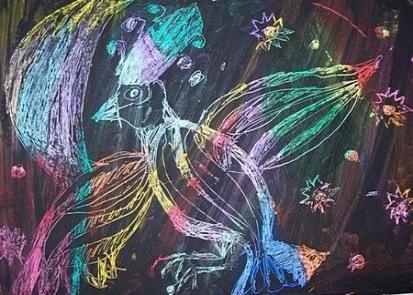 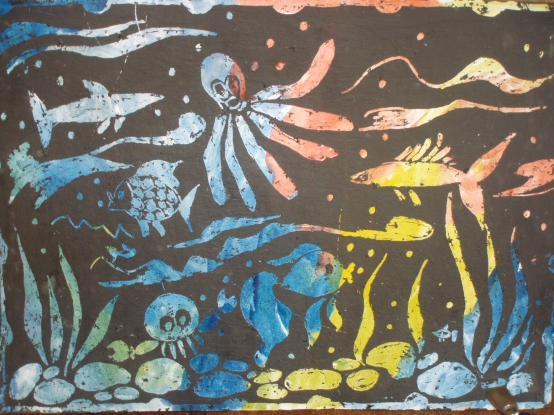 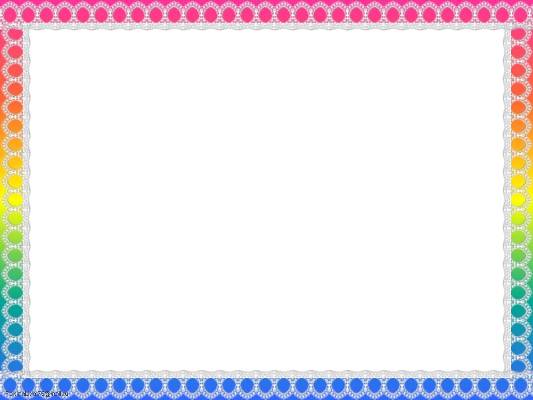 Рисование с помощью шаблона « капелька»
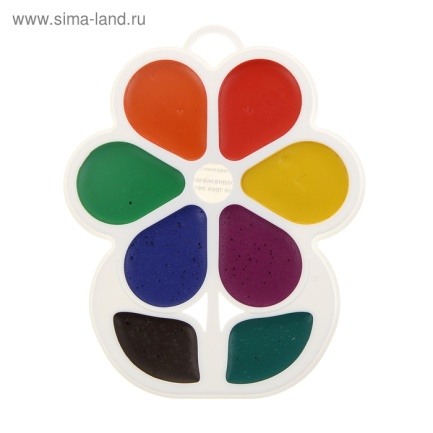 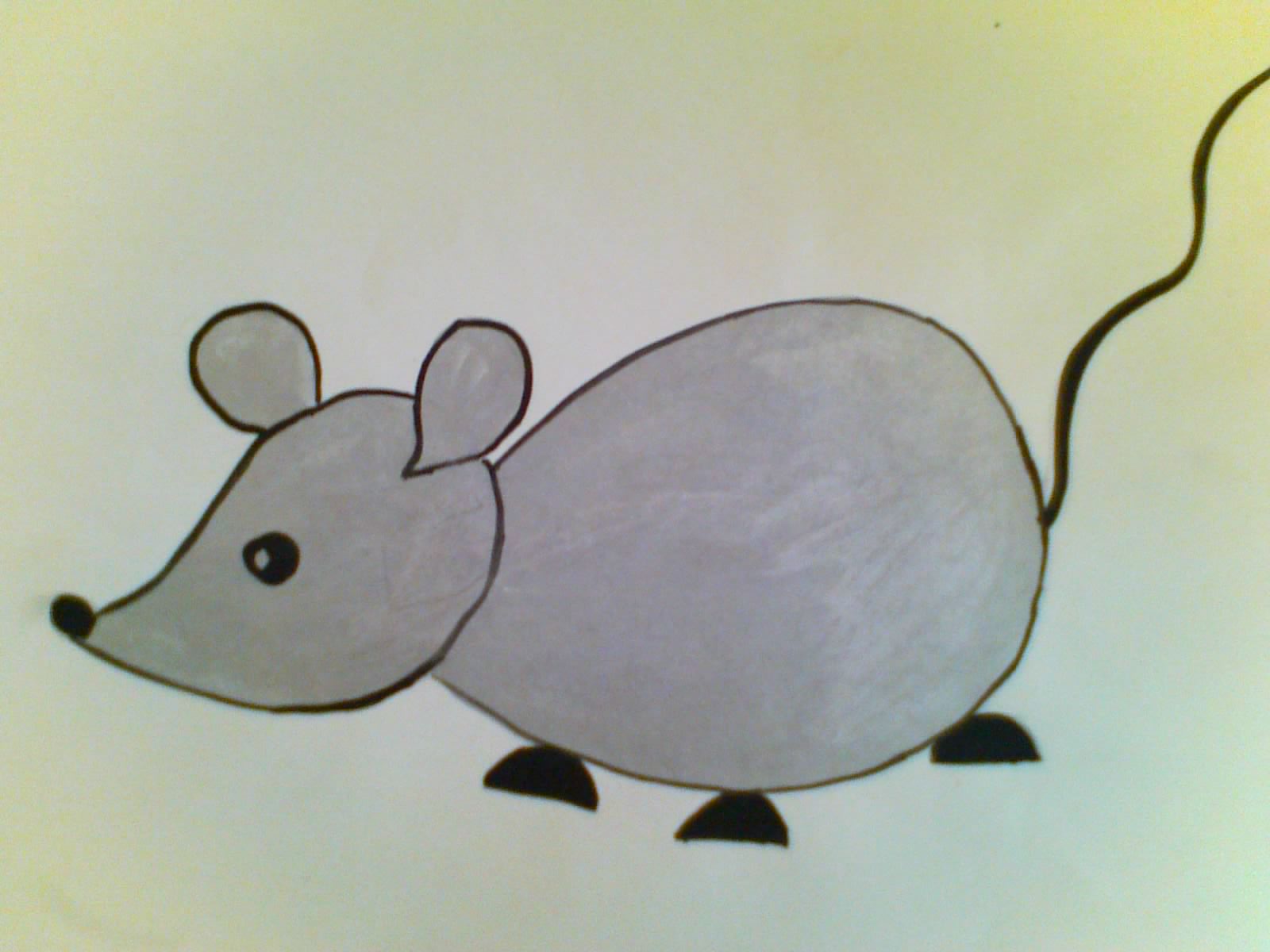 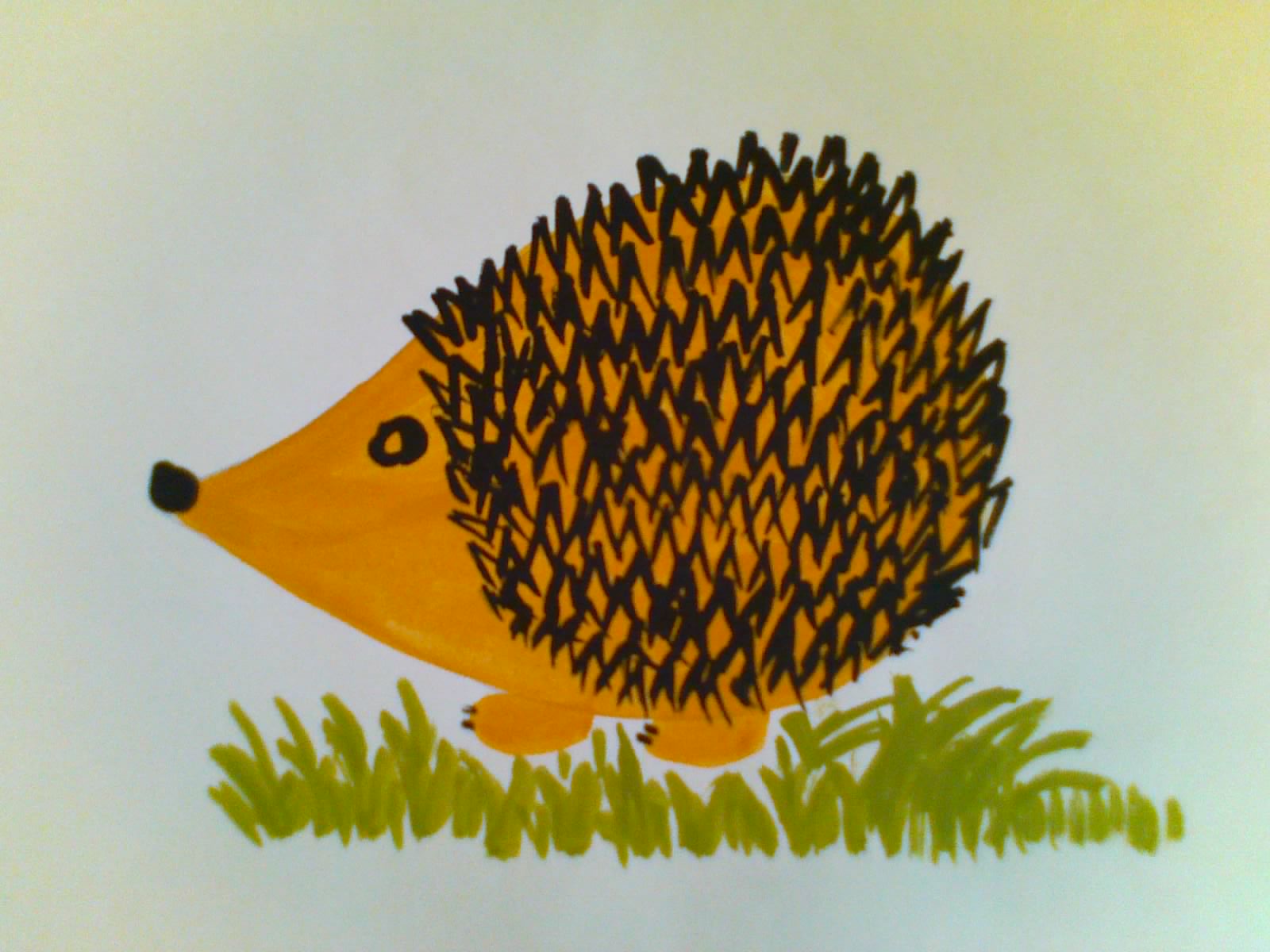 Возраст:  от 3 лет
Способ получения изображения:
Использование  шаблона « капелька» связано с сказкой о маленькой капельке.
« Прошёл дождик, выглянуло солнышко и на траве, листьях деревьев заблестели, как маленькие зеркала, капельки воды. Все кто пробегал, пролетал, проплывал по речке, отражались в капельках, как в зеркале. Вот только уж очень они были похожи  по форме на сами капельки.»
При выполнении рисунка  сначала обводится шаблон « капелька, а потом дорисовываются все остальные детали изображения. При закрашивании  рисунка можно использовать разные  нетрадиционные техники: тампоном, жесткой кисточкой, вилкой, ватными палочками и др.
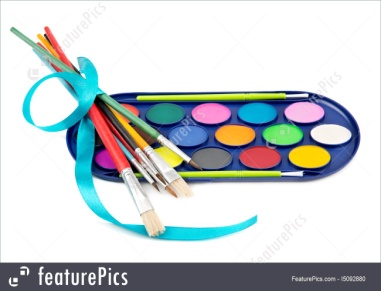 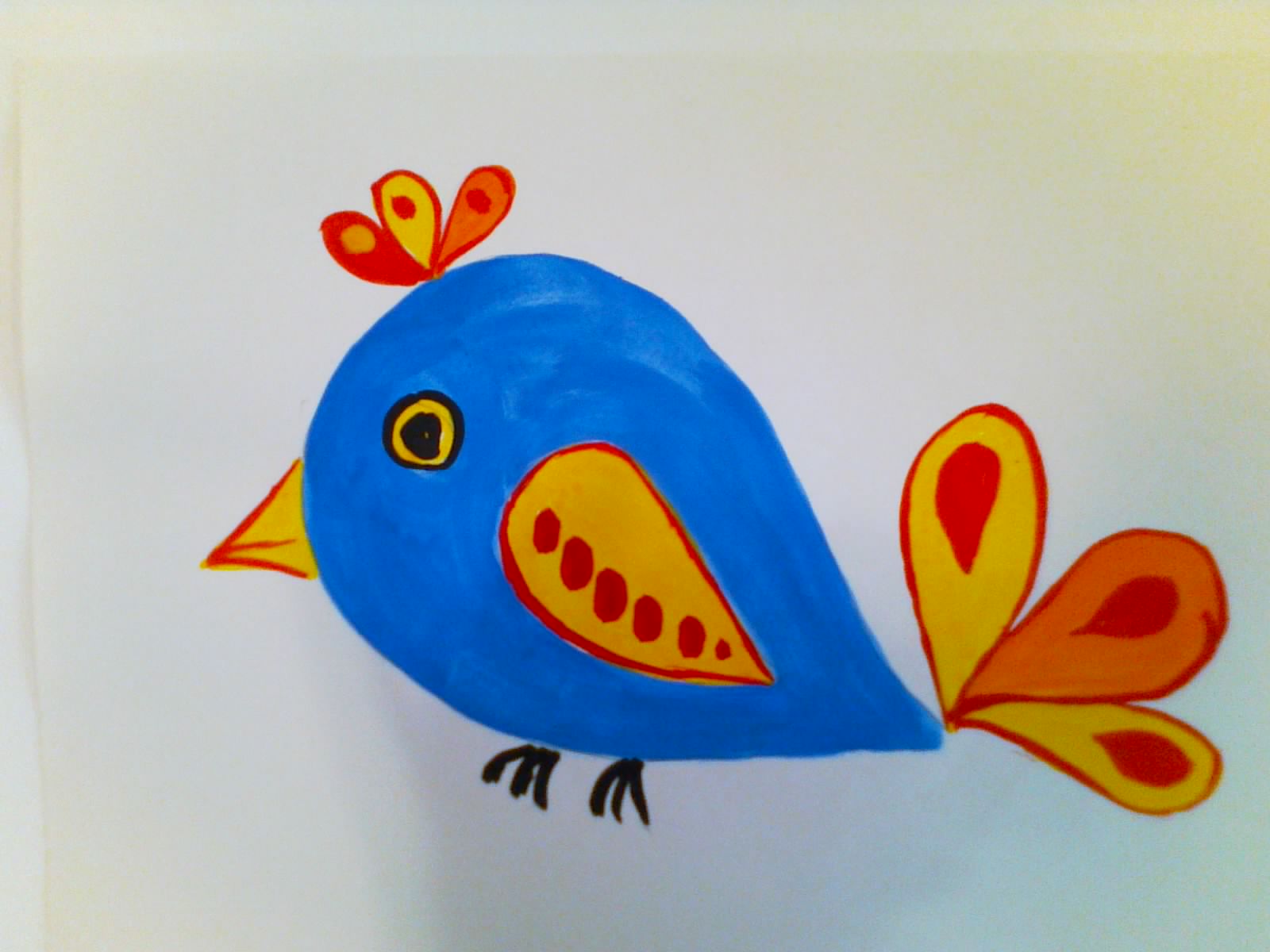 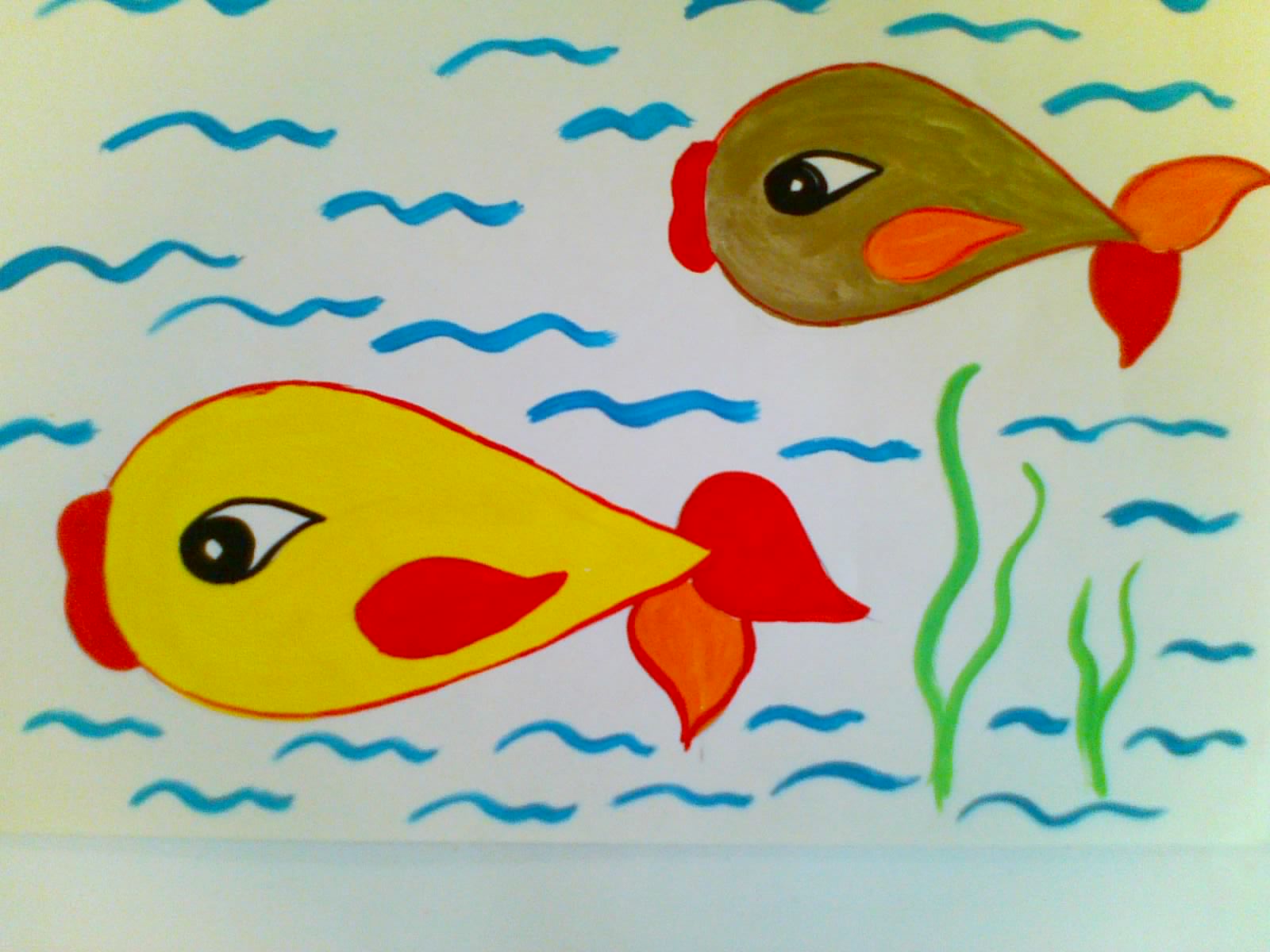 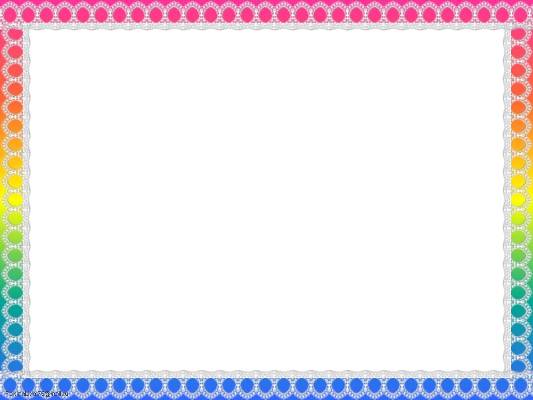 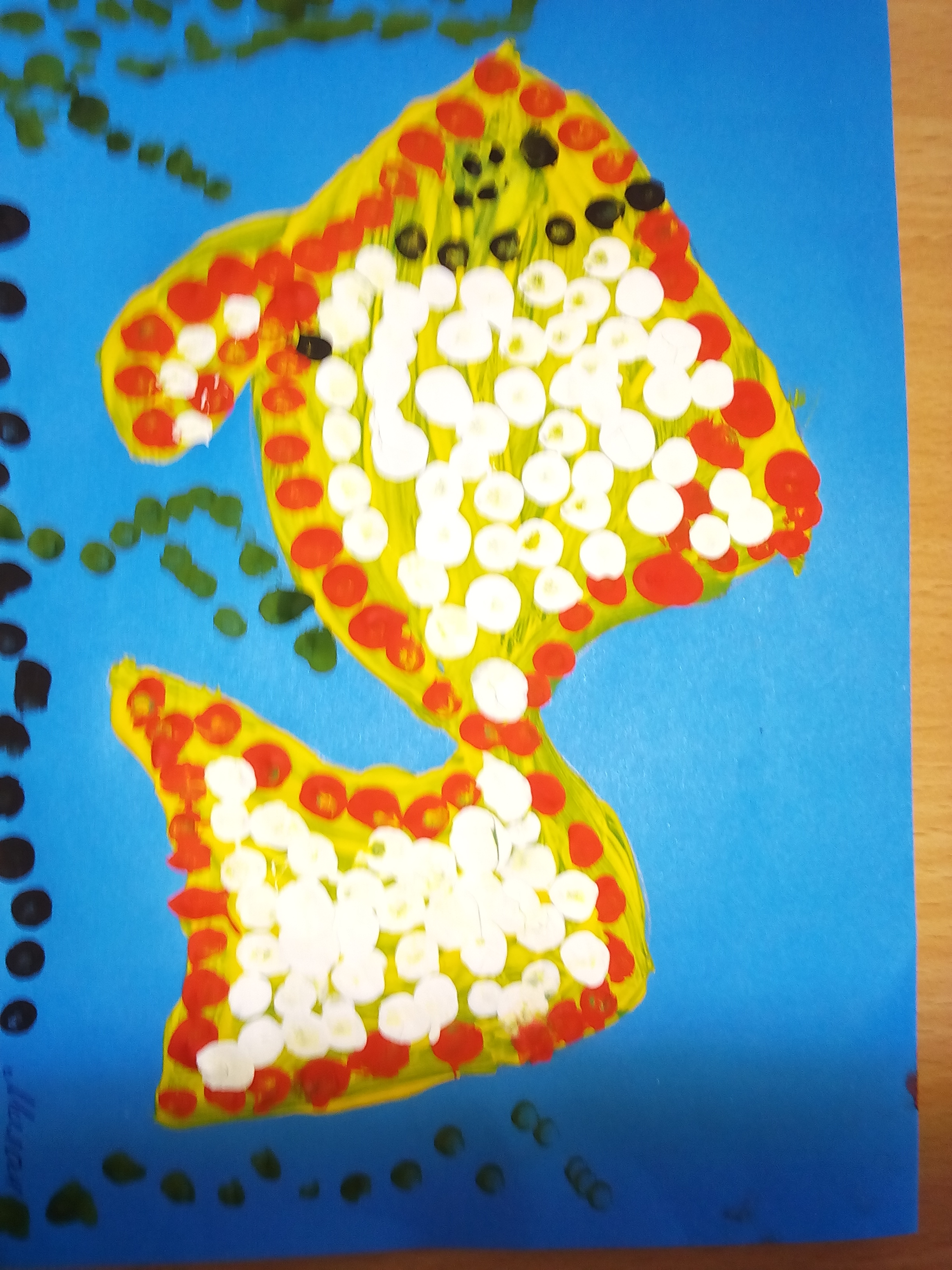 Рисование ватными палочками
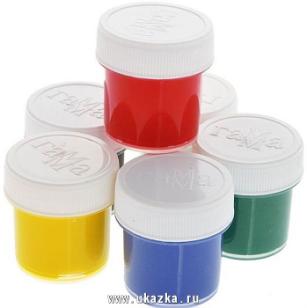 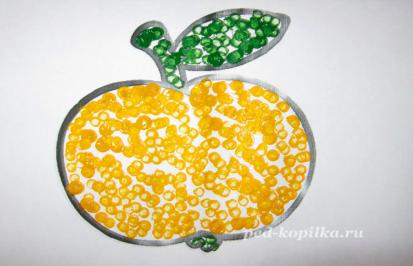 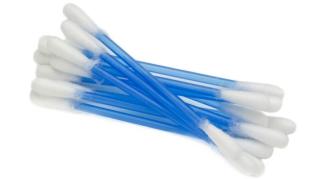 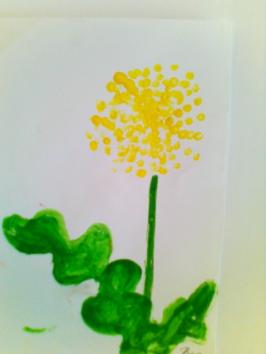 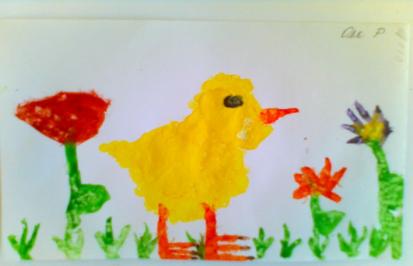 Возраст:   от 2 лет
Способ получения изображения:
В изобразительном искусстве существует стилистическое направление в живописи, которое называется «Пуантилизм» (от фр. point - точка). В его основе лежит манера письма раздельными мазками точечной или прямоугольной формы.Принцип данной техники прост: ребенок закрашивает картинку точками. Для этого необходимо обмакнуть ватную палочку в краску и нанести точки на рисунок, контур которого уже нарисован.
Точки можно также использовать в декоративном рисовании и при создании точечного рисунка.
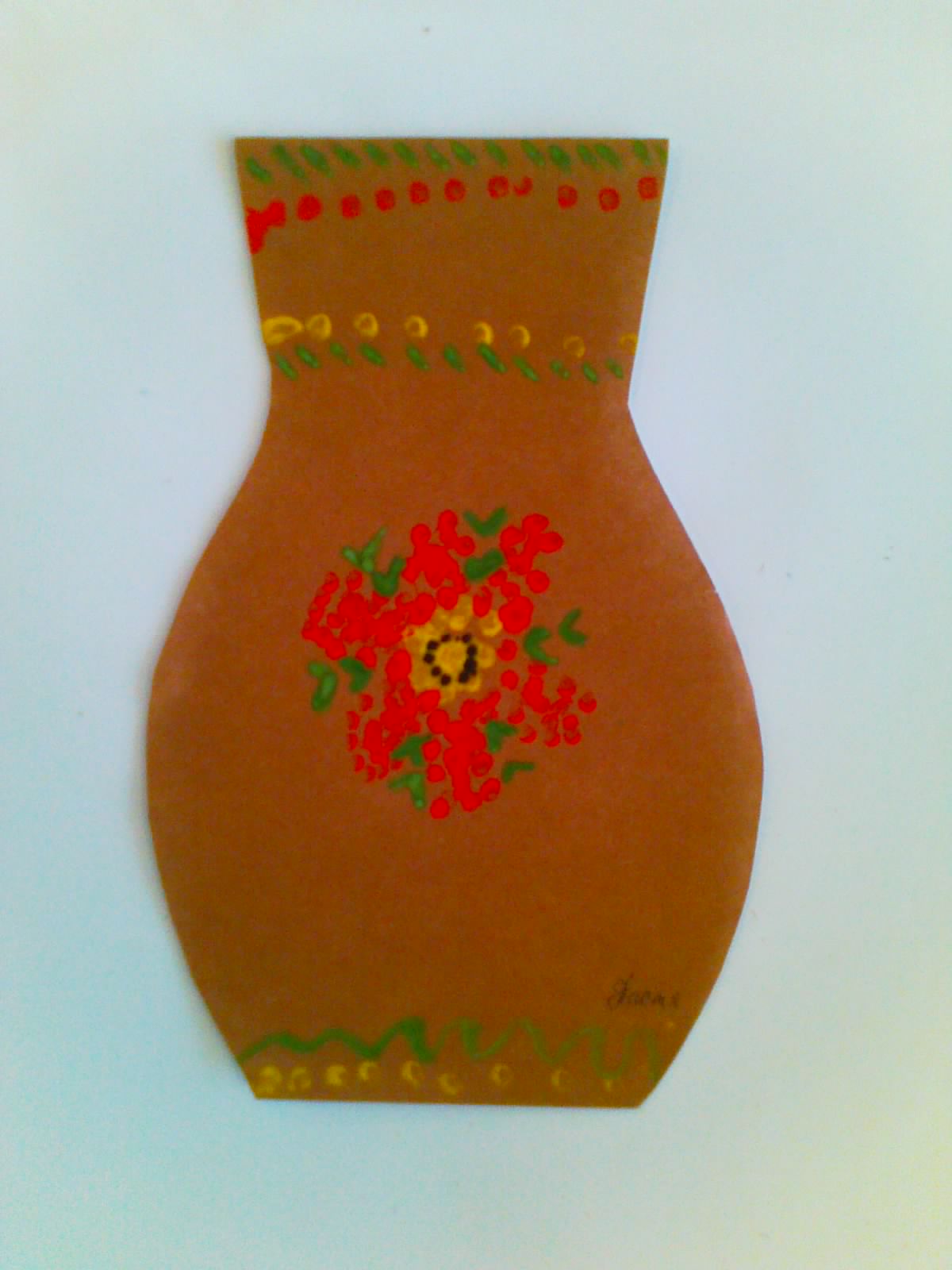 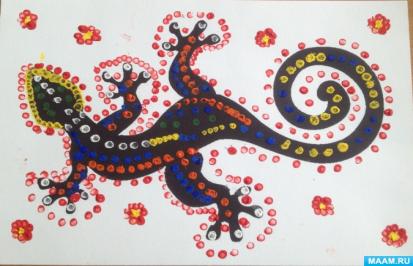 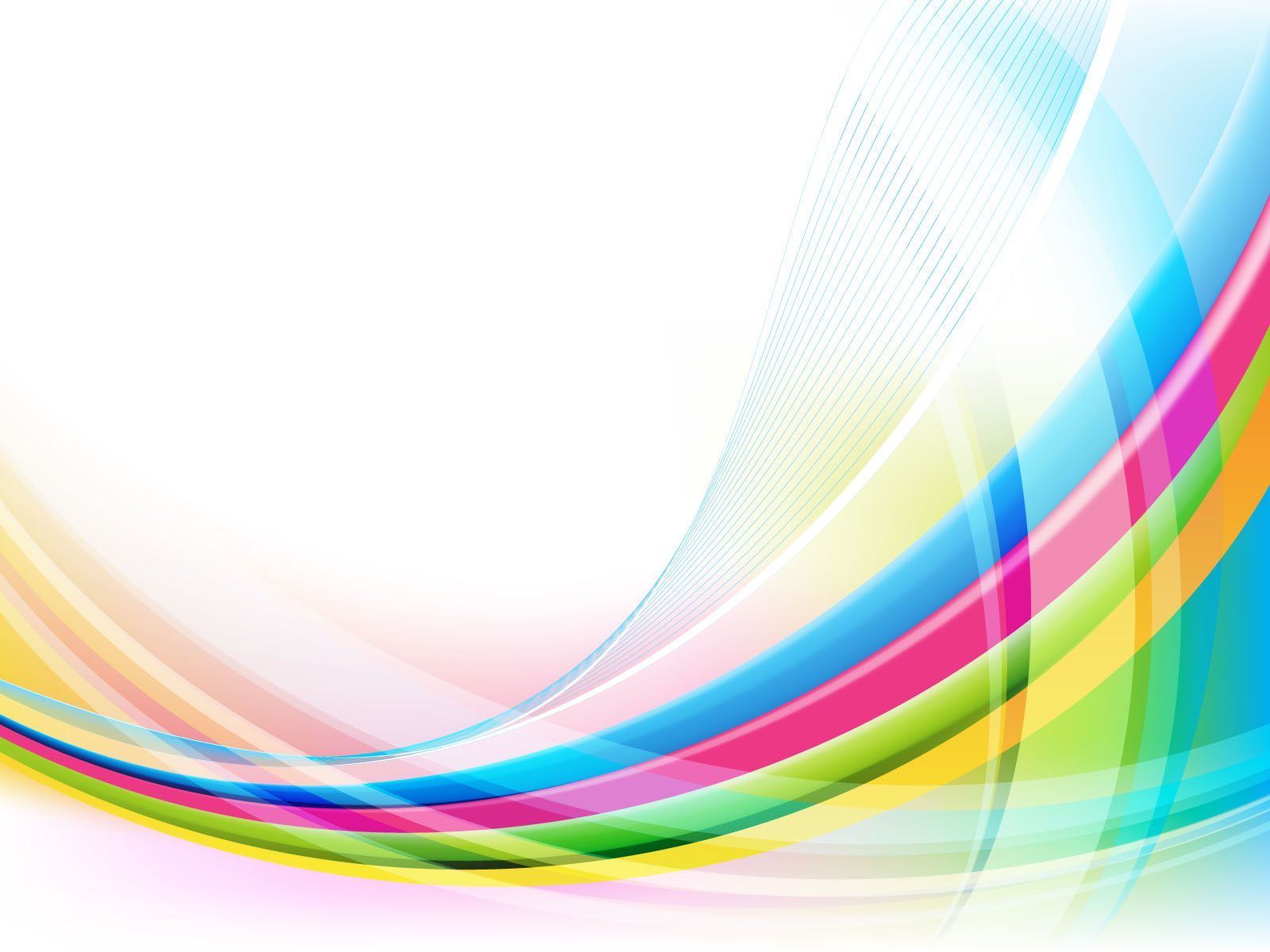 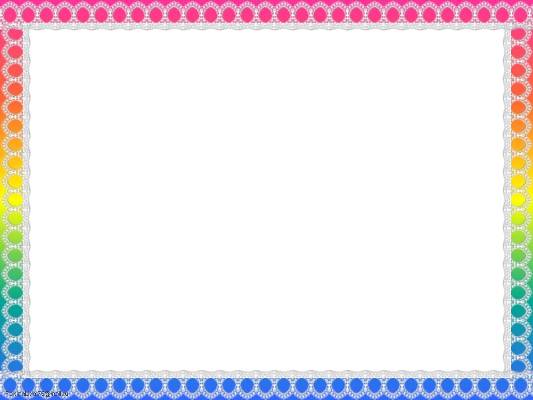 Рисование мыльной пеной
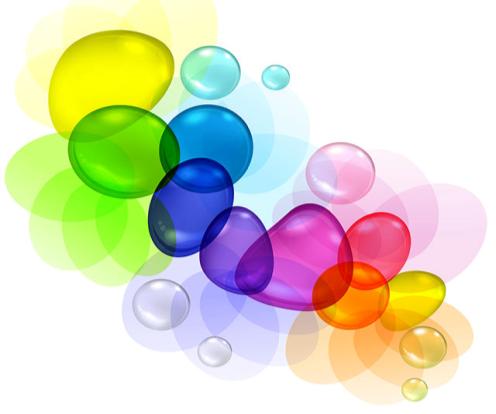 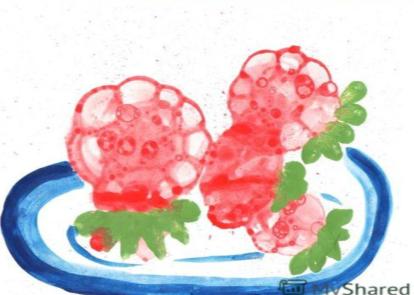 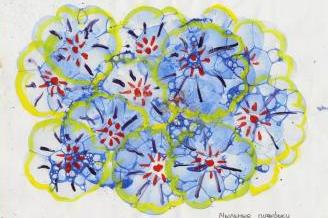 Возраст: от 5 лет
Способ  получения  изображения:
В баночку с жидкой краской добавляем шампунь, хорошо размешиваем. Опускаем трубочку в банку и дуем до тех пор, пока верхом не поднимутся пузыри. Затем опускаем лист бумаги, затем слегка надавить и поднять вверх. Для работы можно использовать бумагу разных размеров, цветов, можно накладывать один мыльный рисунок на другой, подрисовывать, вырезать, делать аппликации.
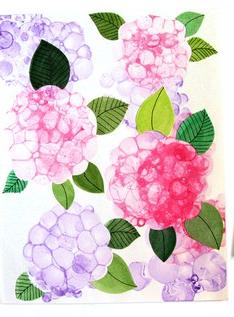 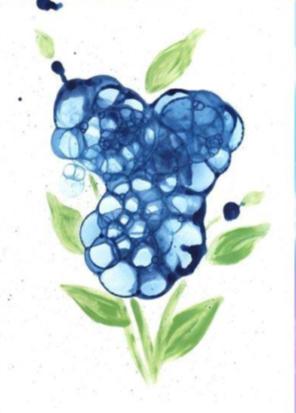 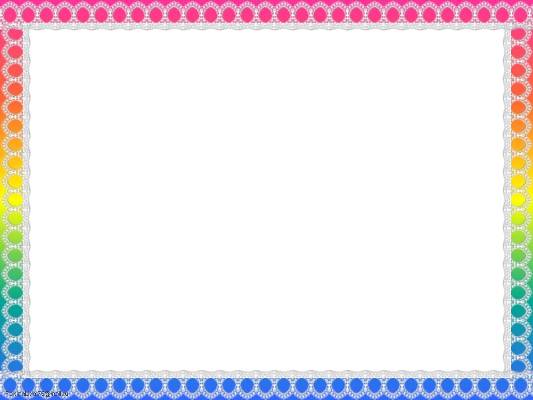 Рисование по соли
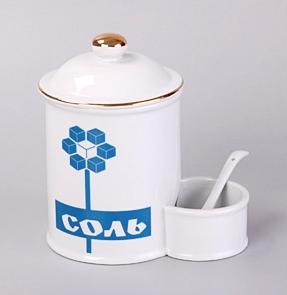 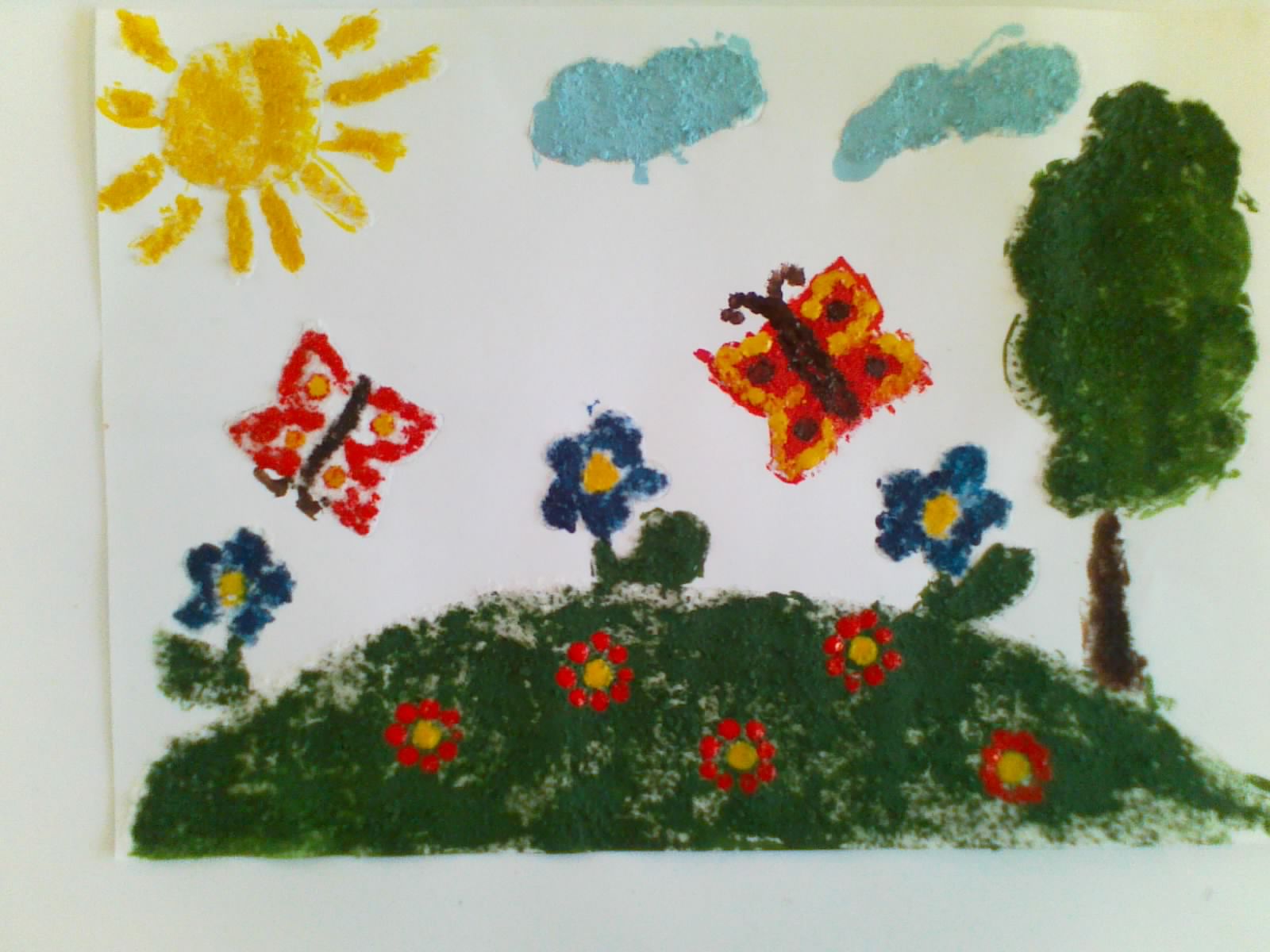 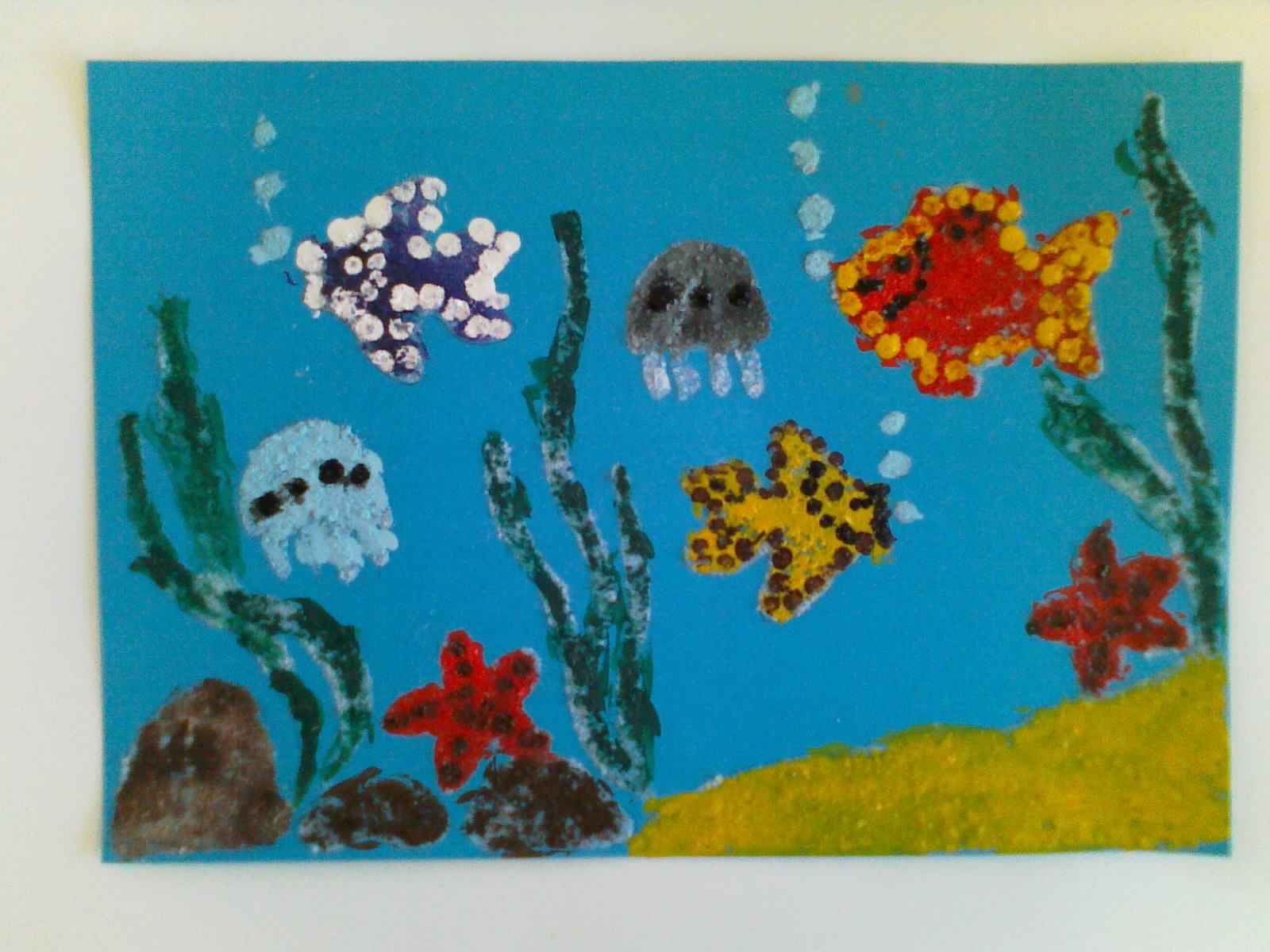 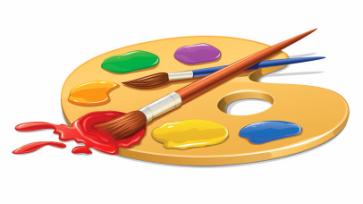 Возраст:  от 5 лет
Для рисования необходимы: цветной картон, клей ПВА, мелкая соль, акварельные краски.
1. Нарисовать рисунок клеем. След-полоска от клея должна быть широкой.
2. Засыпать рисунок солью,
3. Немного подождать и стряхнуть лишнюю соль с рисунка
Изображение просто сказочное! Можно оставить и так, например, зимняя тематика.
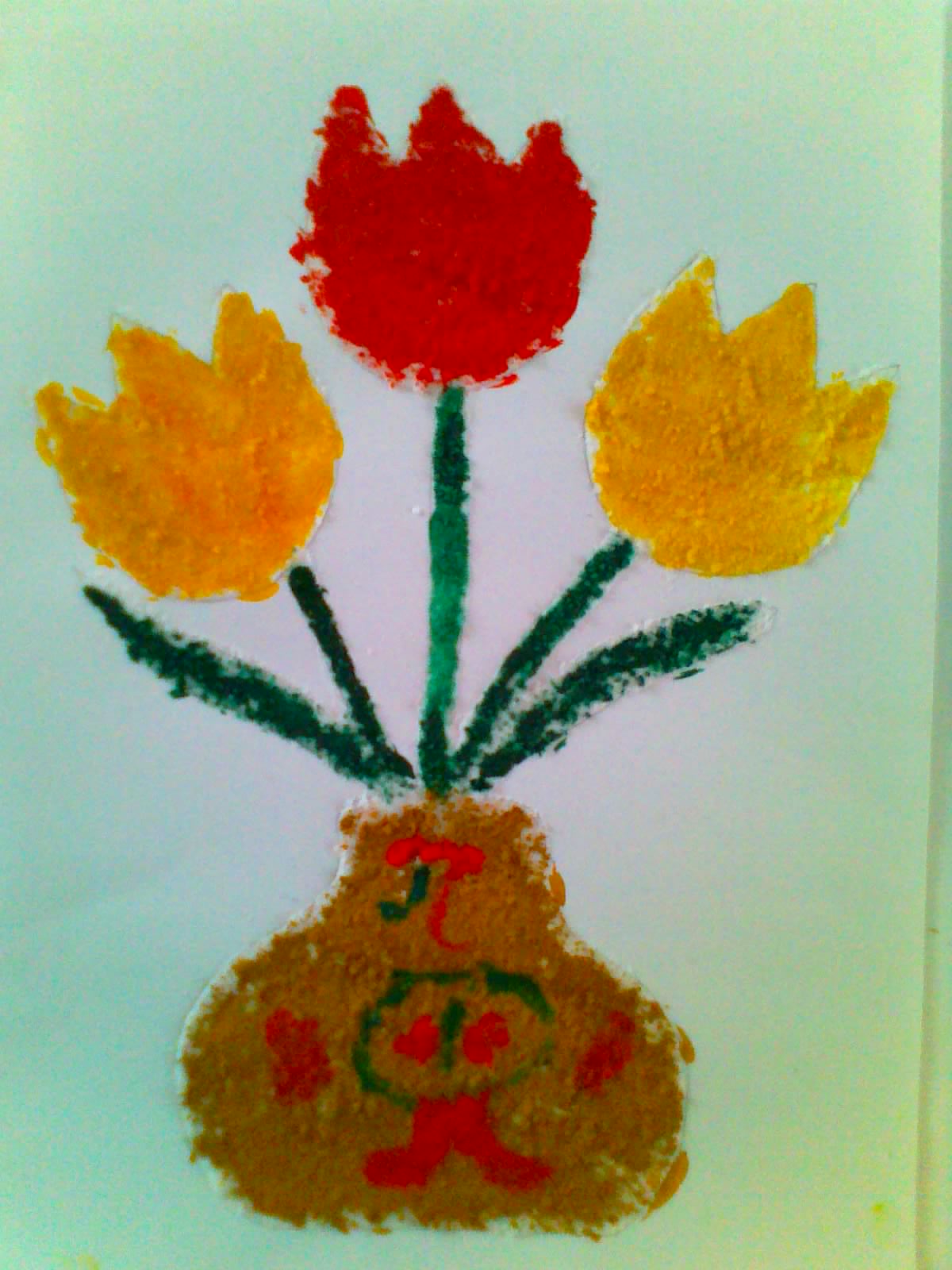 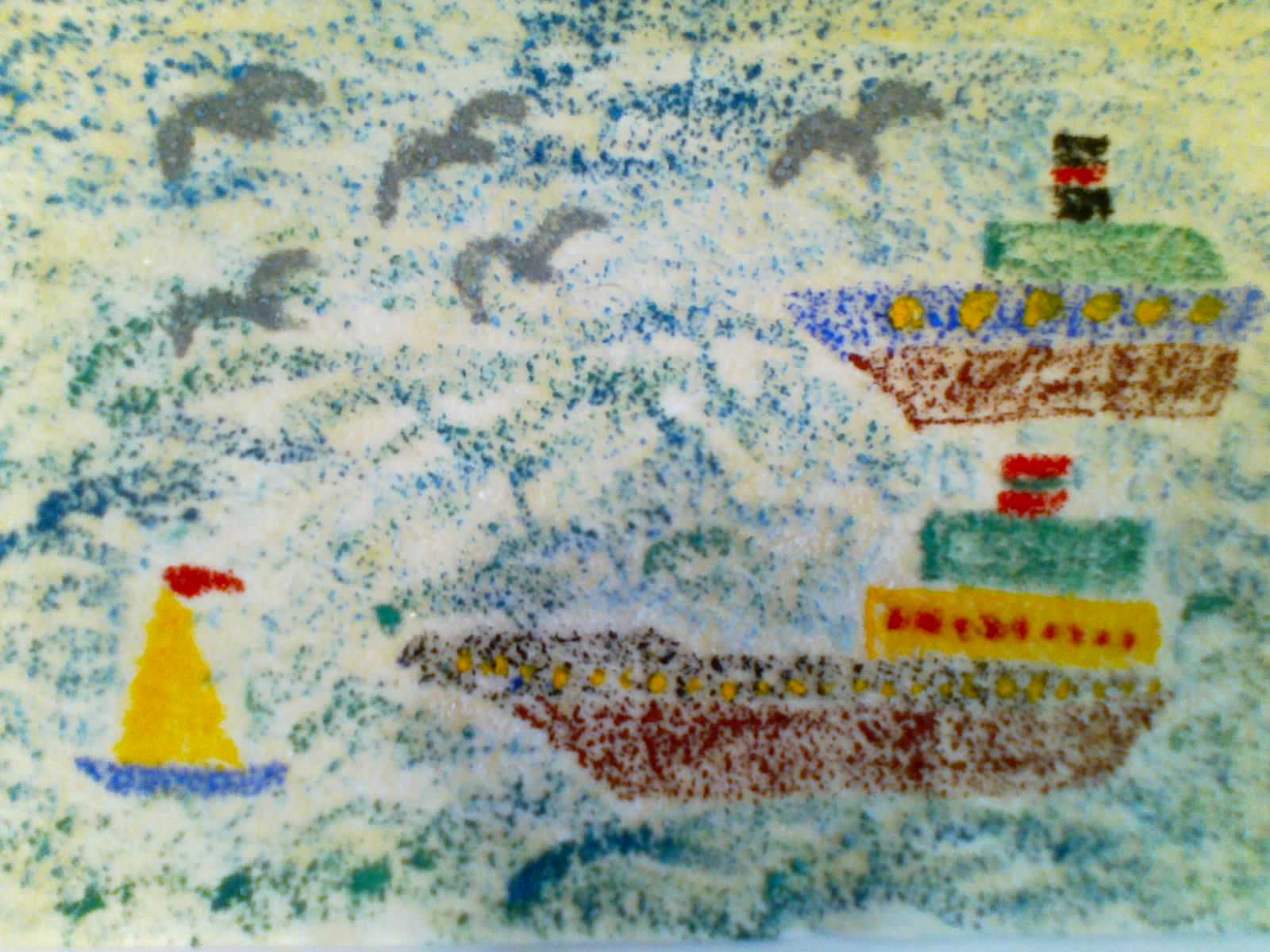 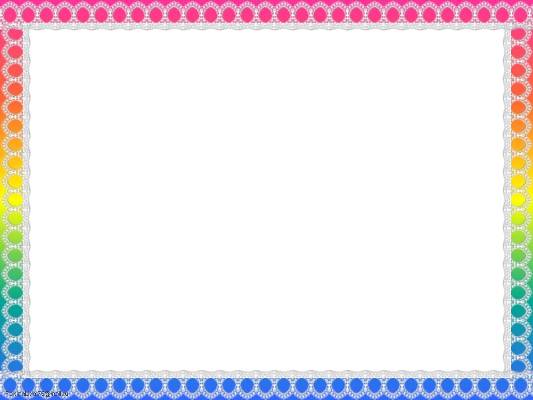 Рисование на дисках
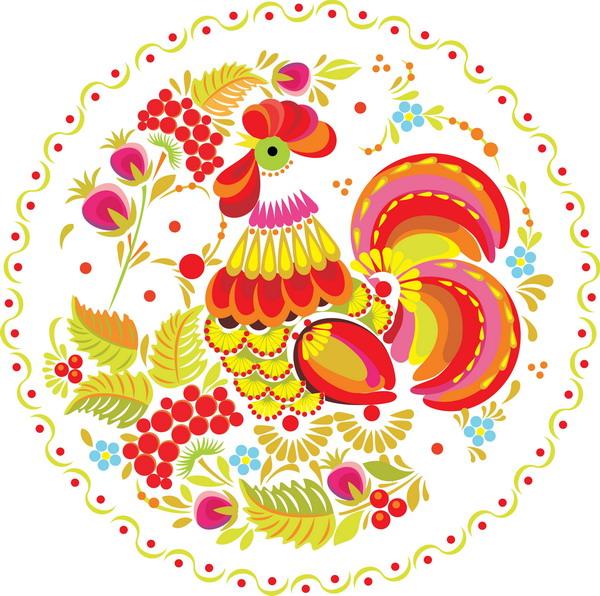 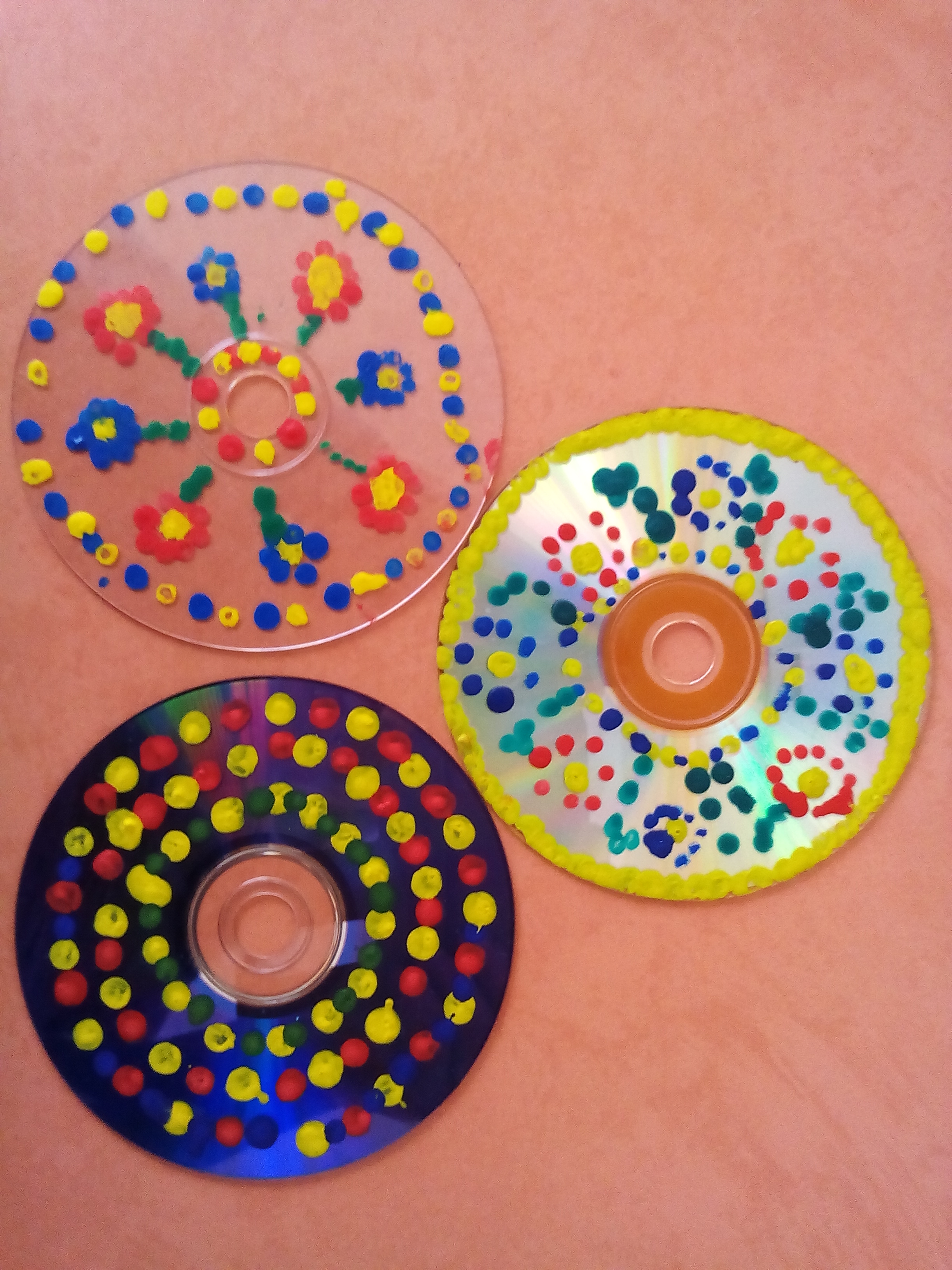 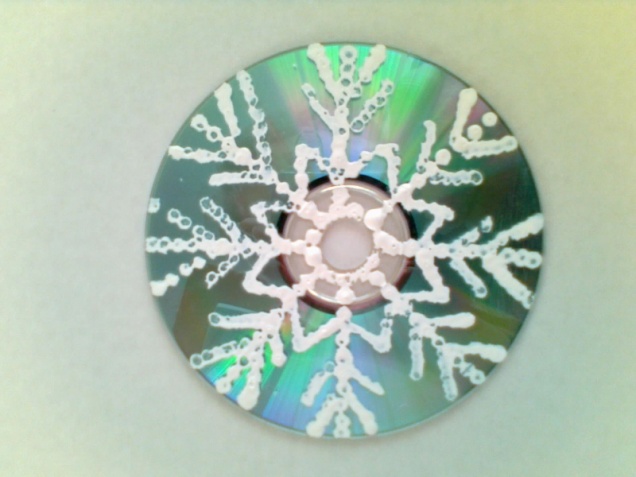 Способ получения изображения:
На дисках лучше всего получается декоративное рисование. Рисовать  лучше  гуашью:  ватными палочками, штампами, жесткой кистью. В старшем возрасте дети могут изображать на дисках элементы дымковской, хохломской, городецкой росписей. Необычный материал( диск), на котором рисуют дети , вызывает у них приподнятое настроение,  развивает творческое воображение, фантазию, мышление.
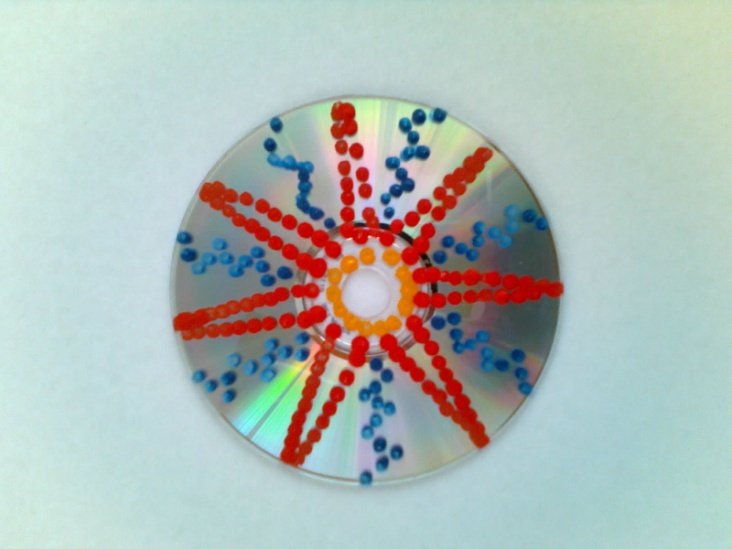 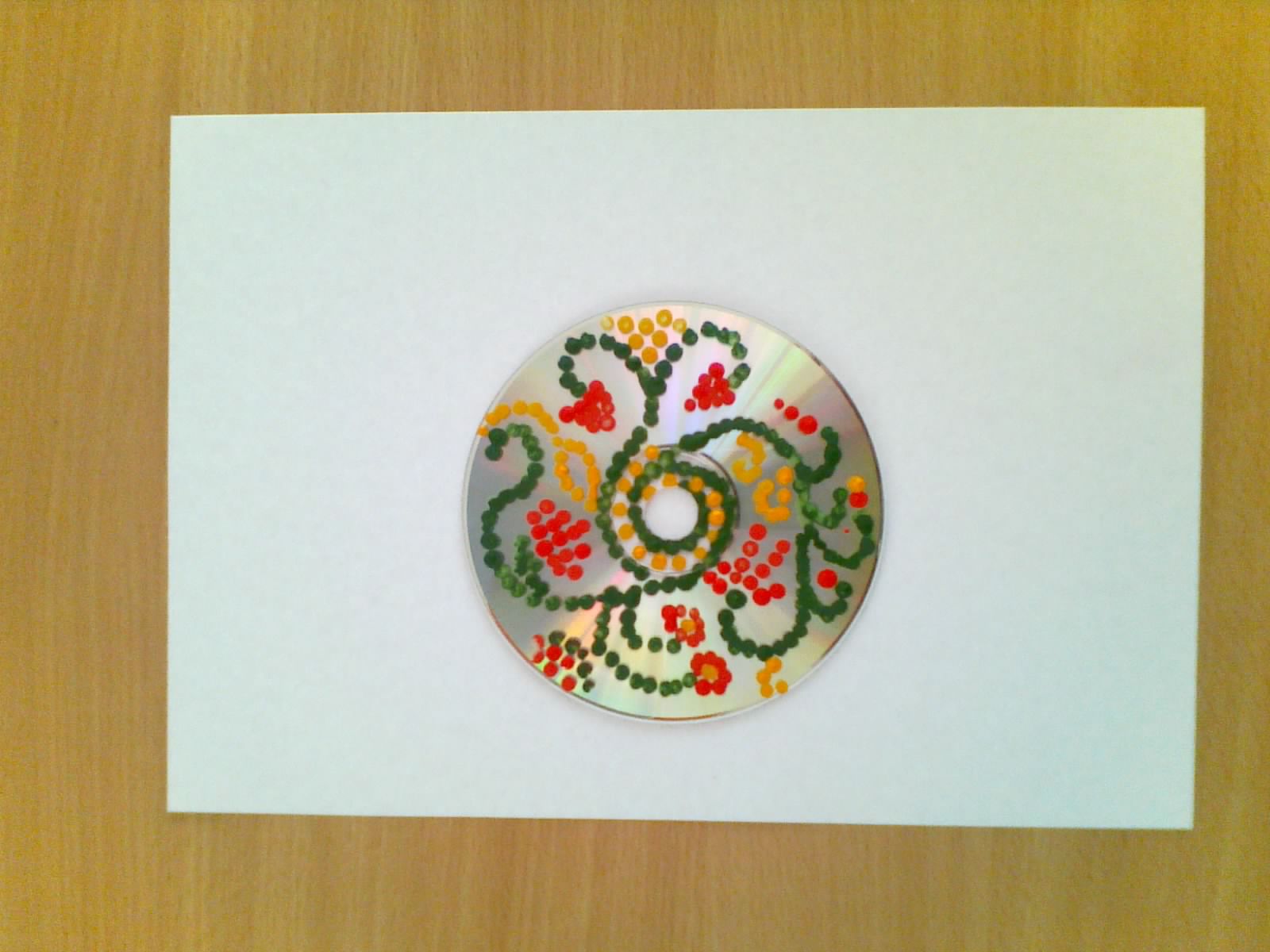 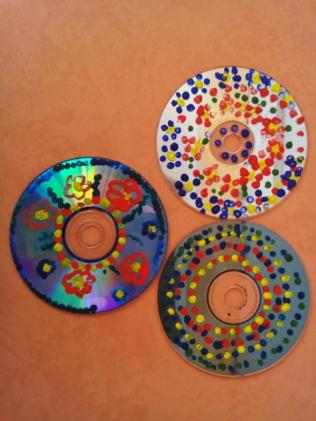 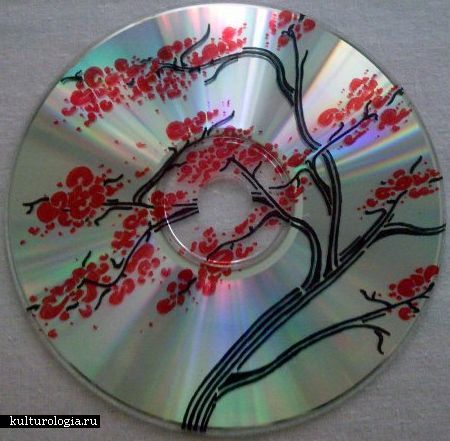 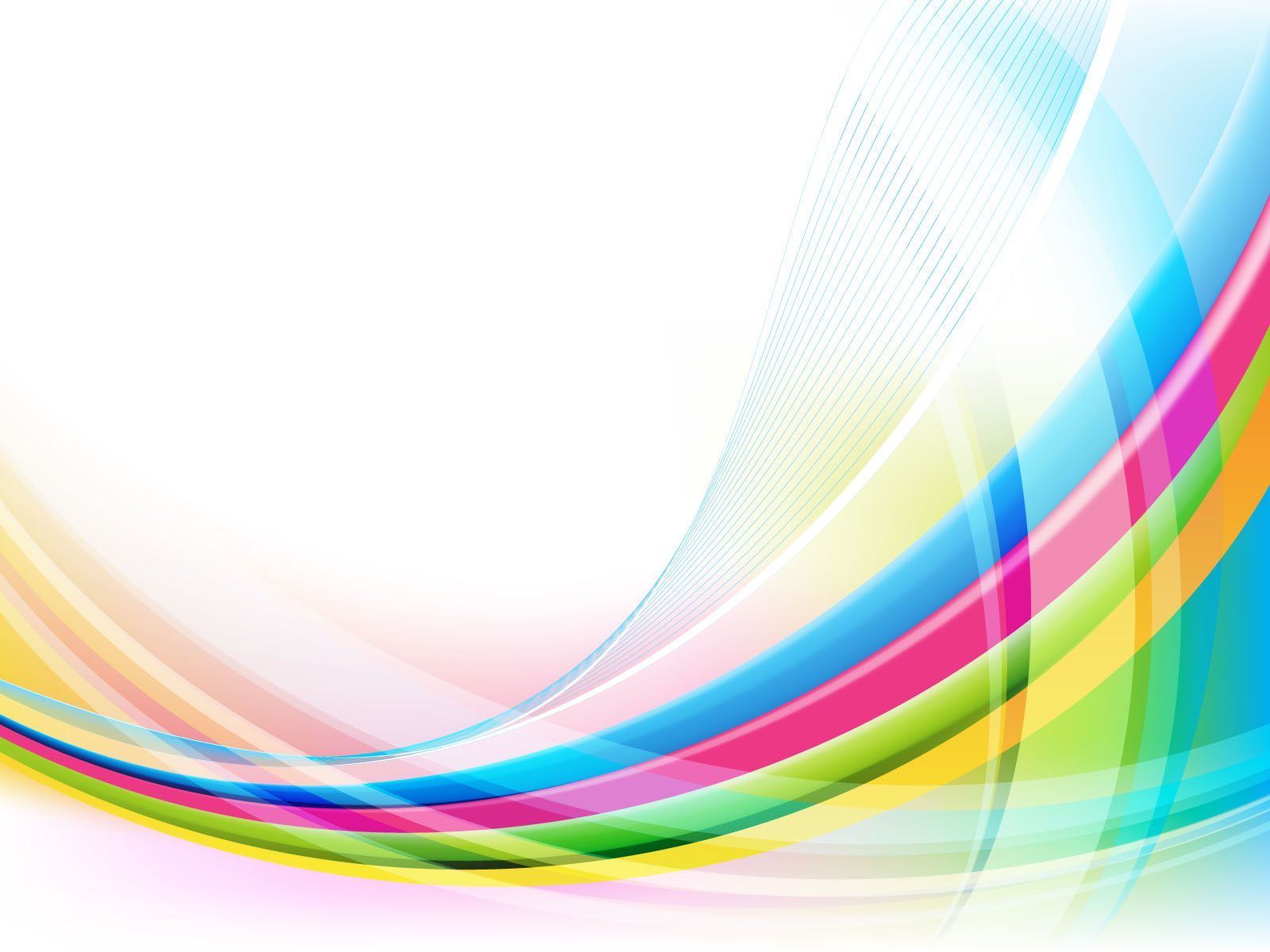 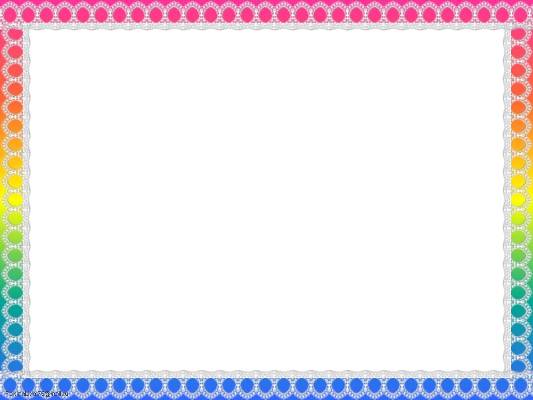 Рисуем..... пластиковой вилкой!
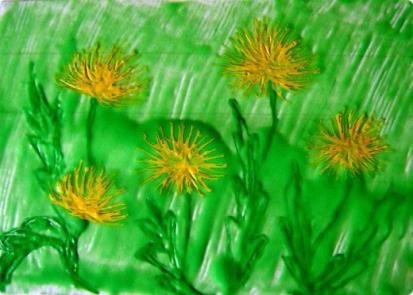 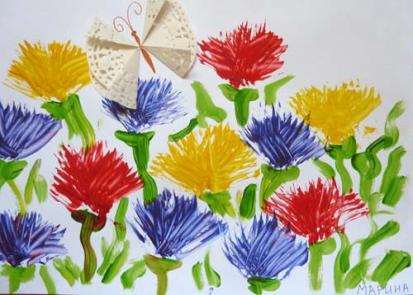 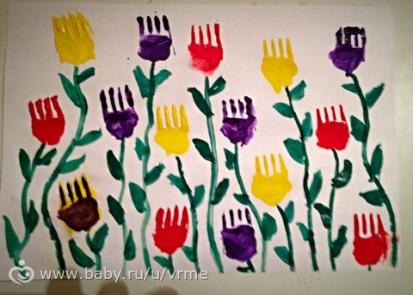 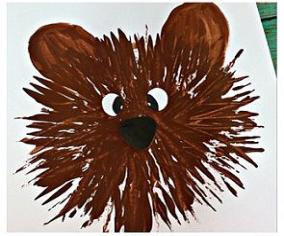 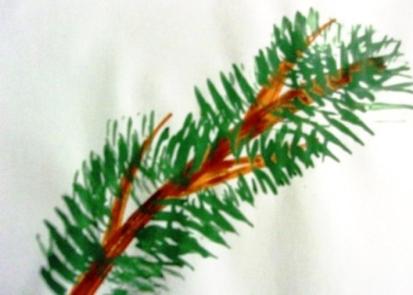 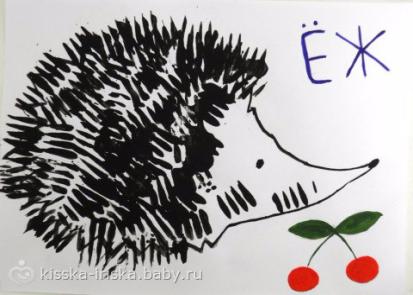 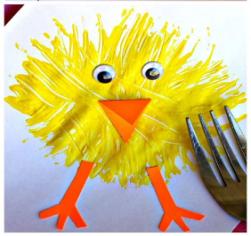 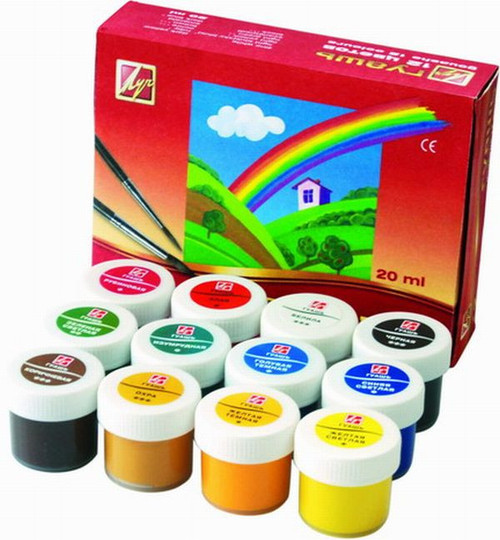 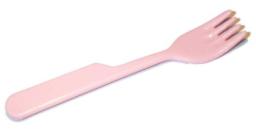 Возраст: от 3 лет
Способ получения изображения: Сначала  нужно нарисовать на листе бумаги любого персонажа, Затем развести краску в любой емкости или нанести на губку толстым слоем. Вот такие у нас получились цветочки, ветка ёлочки, ёжик цыплёнок, мишка .
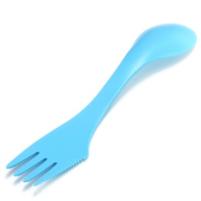 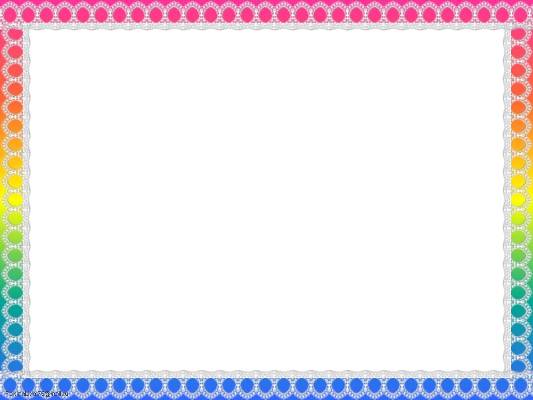 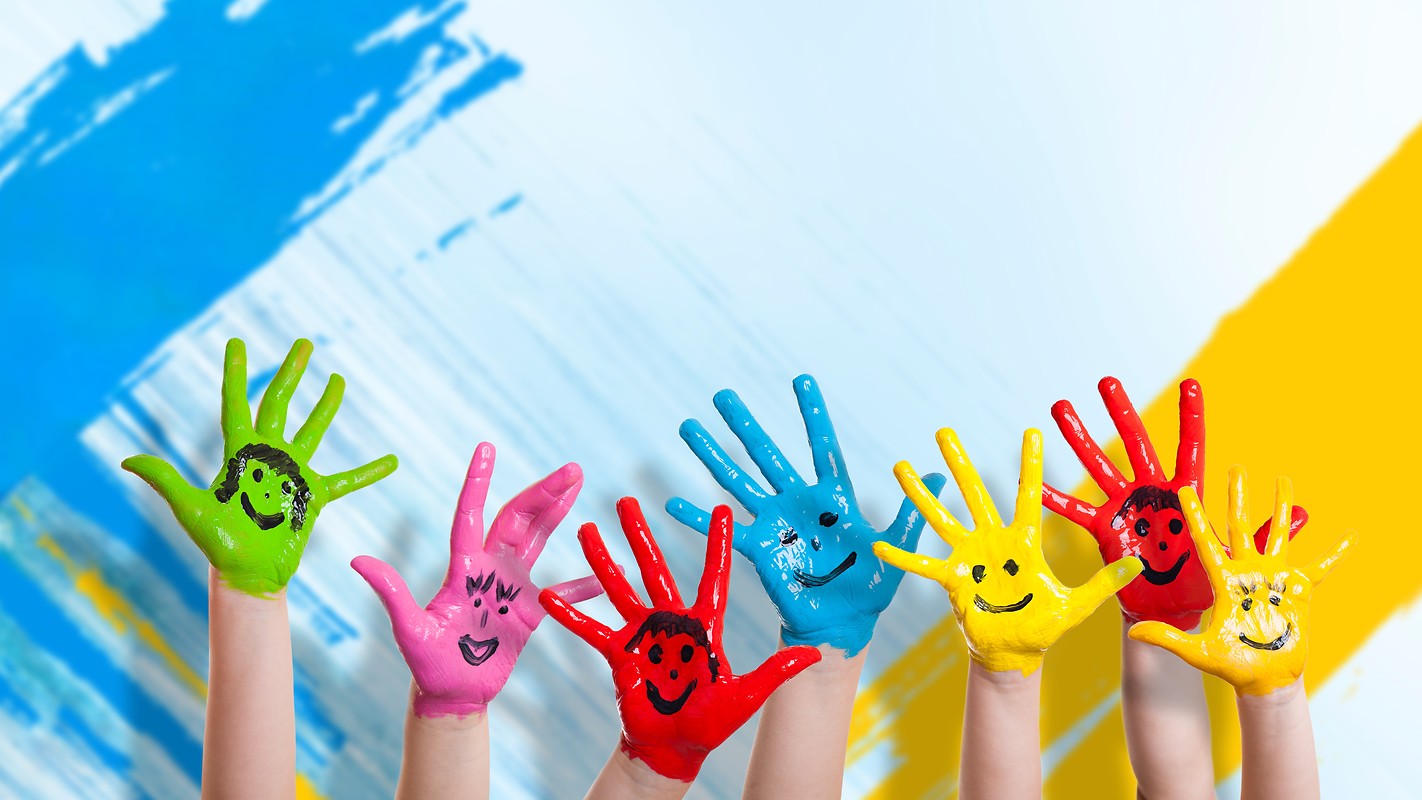 Спасибо 
за 
внимание